LỊCH SỬ
Bài 24. Nghĩa quân Tây Sơn tiến ra Thăng Long
(Năm 1786)
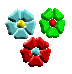 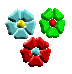 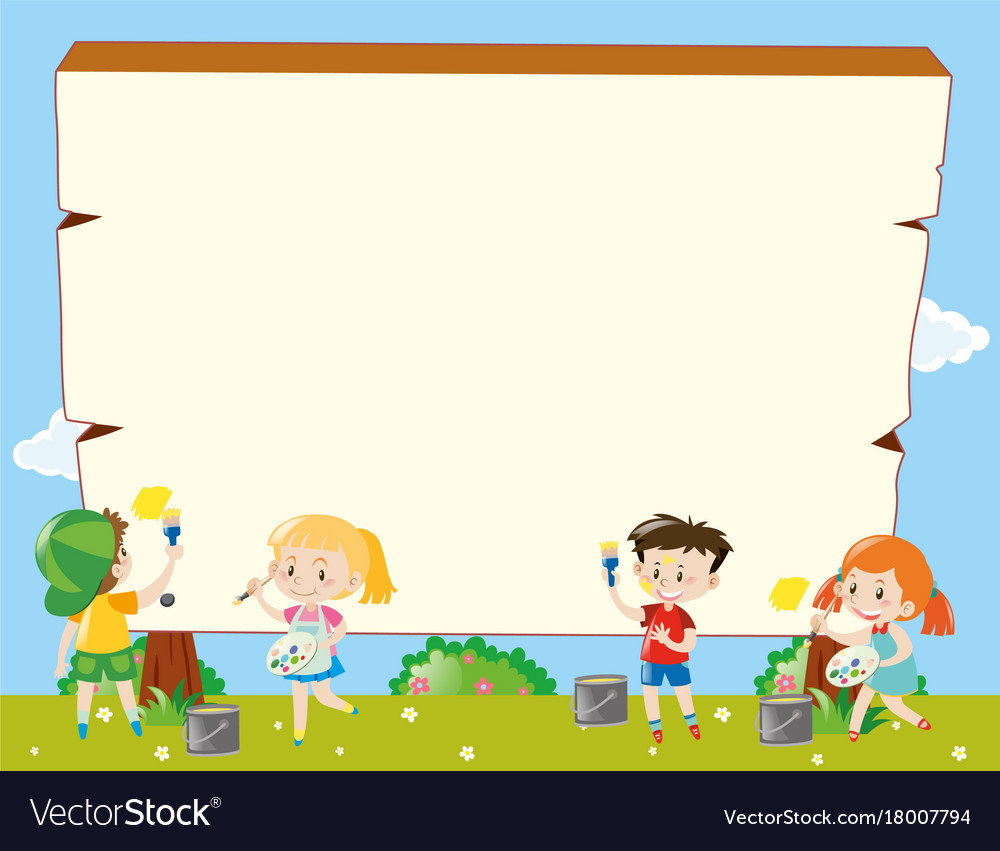 KHỞI ĐỘNG
HÃY CHỌN THẺ ĐÚNG
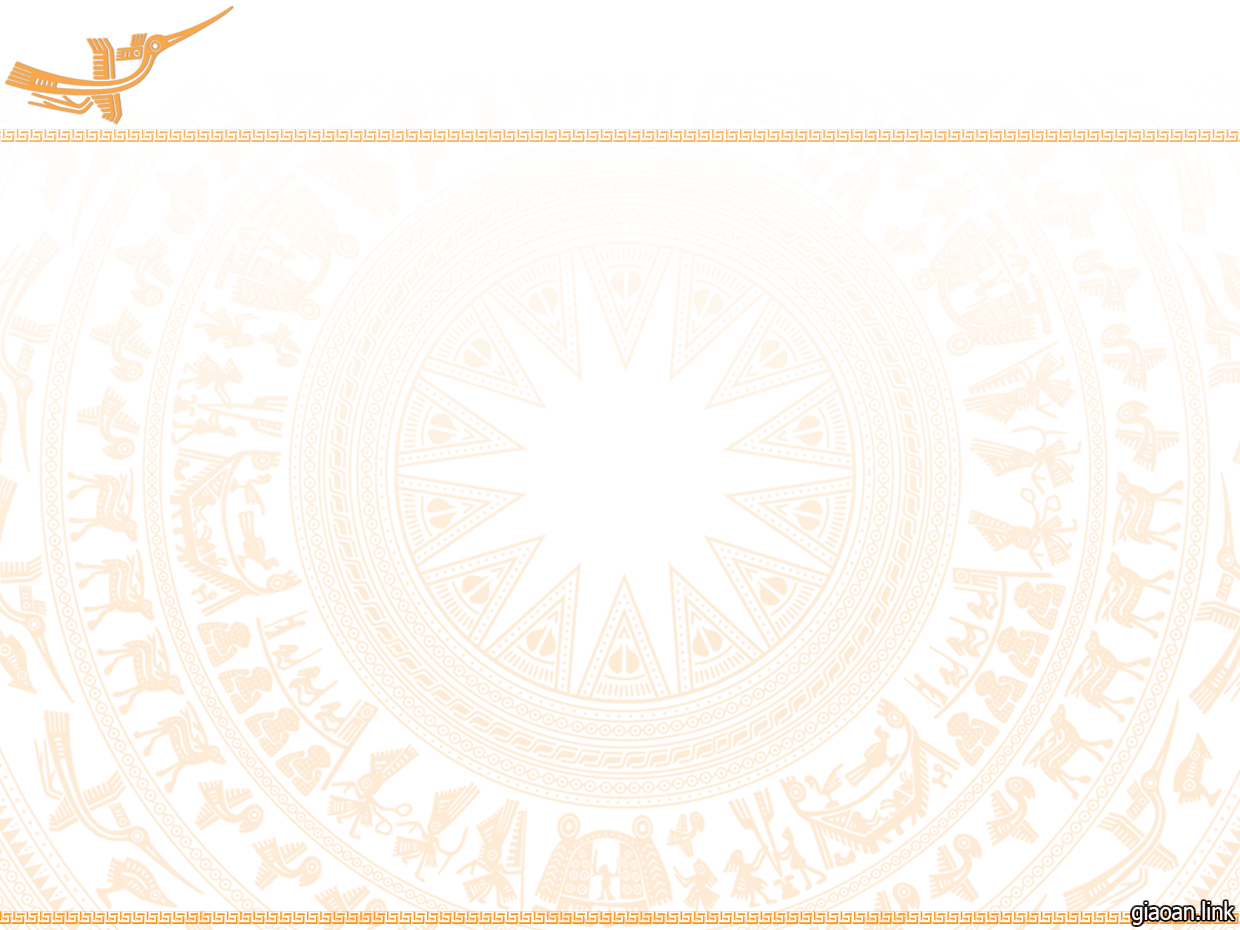 HÃY CHỌN THẺ ĐÚNG
Câu 1. Một số thành thị ở nước ta trở nên phồn thịnh vào thời gian nào?
A. Thế kỉ XIV - XV .
B. Thế kỉ XV - XVI .
C. Thế kỉ XVI - XVII
D. Thế kỉ XVII - XVIII
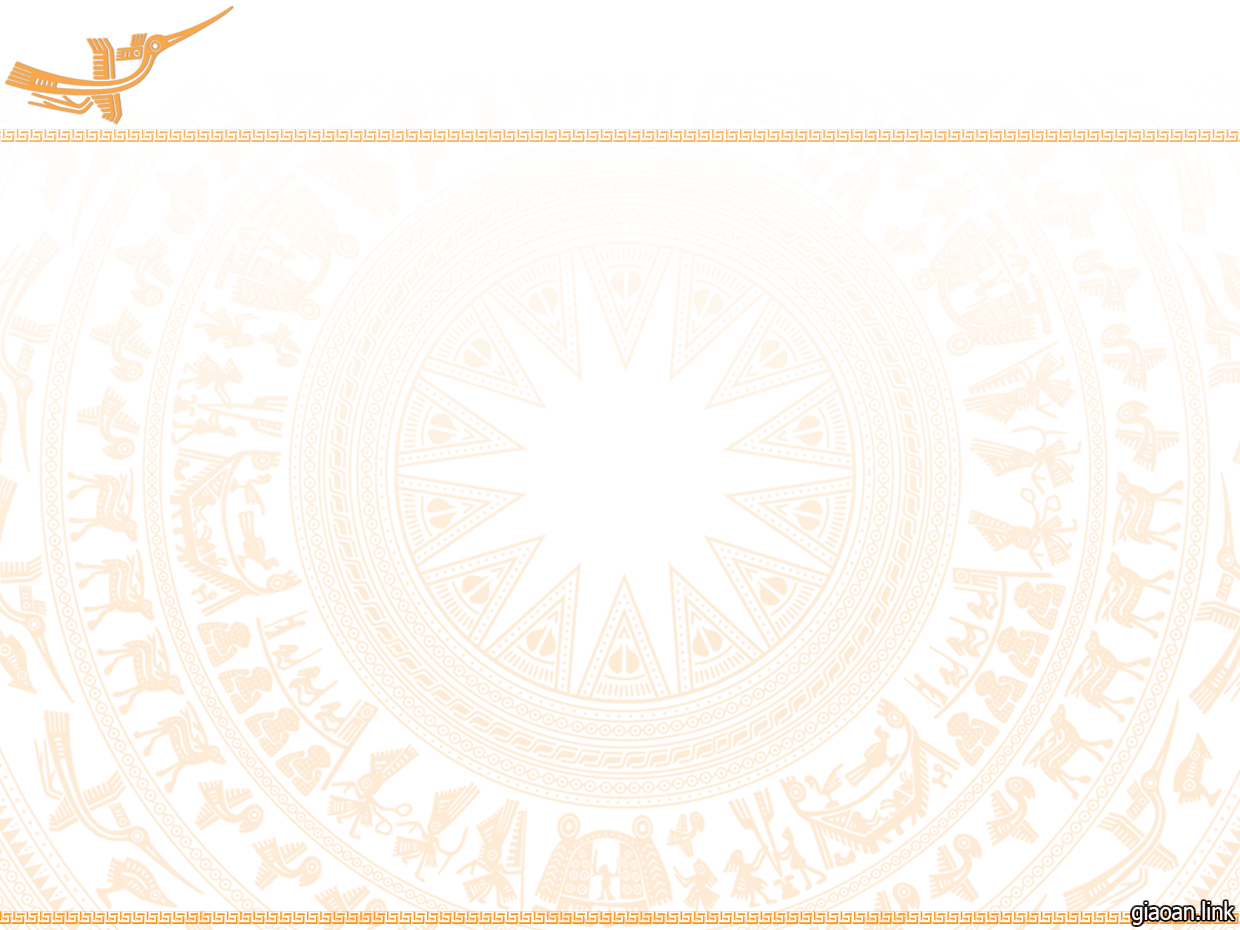 HÃY CHỌN THẺ ĐÚNG
Câu 2. Vào thế kỉ XVI – XVII, nơi có thể so với nhiều thành thị ở Á châu nhưng lại đông dân hơn là:
A. Hội An
B. Phố Hiến .
C. Gia Định .
D. Thành Thăng Long .
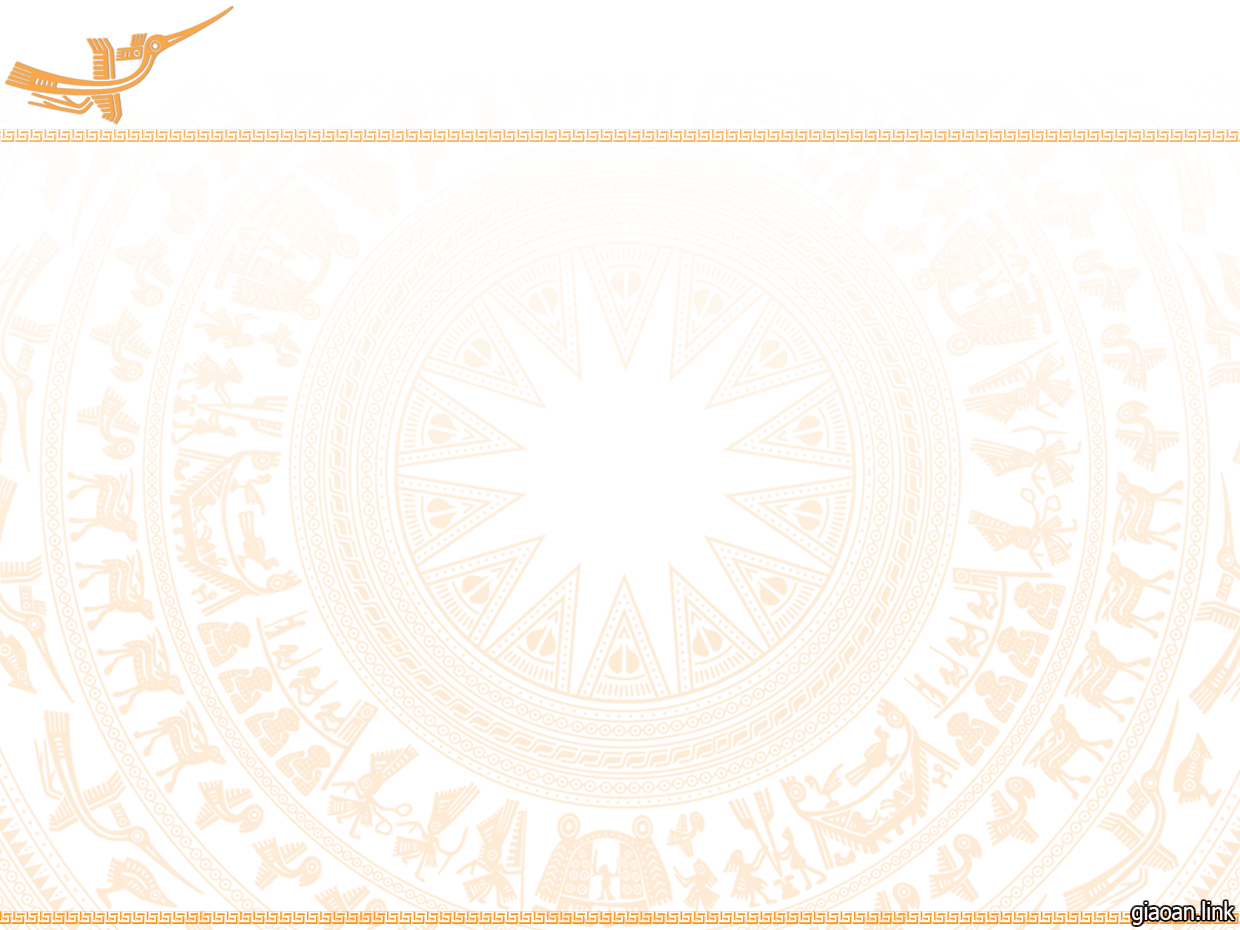 HÃY CHỌN THẺ ĐÚNG
Câu 3. Ngày 5 – 12 – 1999, phố cổ được UNESCO công nhận là Di sản Văn hóa thế giới là:
A. Thăng Long .
B. Hội An .
C. Hàng Ngang .
D. Mỹ Sơn .
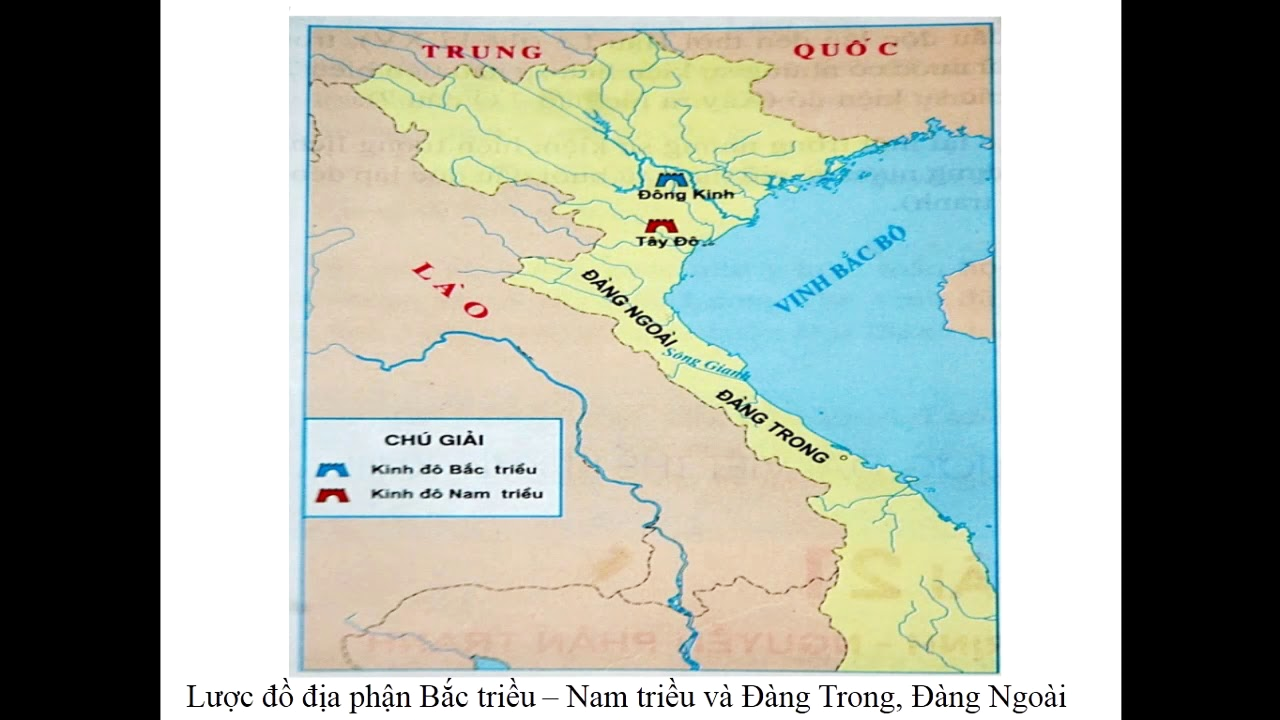 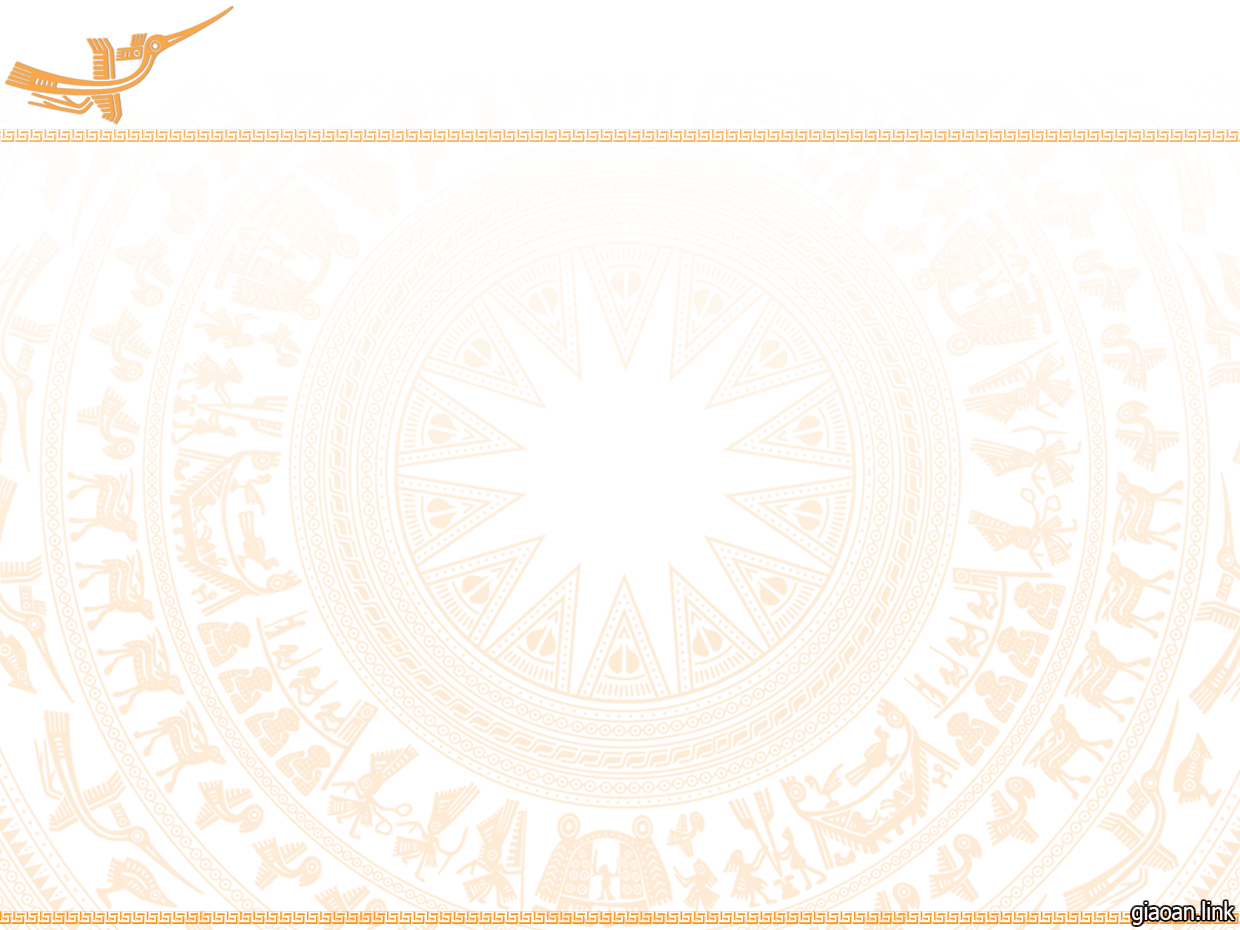 Lược đồ địa phận Bắc triều – 
Nam triều và Đàng Trong, 
Đàng Ngoài.
"Mà nay áo vải cờ đào
Giúp dân dựng nước, xiết bao công trình"   
  Đó là nhân vật nào?
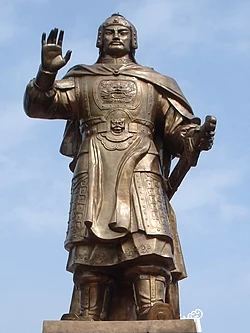 Nguyễn Huệ là người thông minh, chăm chỉ, đặc biệt có tài quân sự. Nguyễn Huệ là người lập nên nhiều chiến thắng lẫy lừng trong lịch sử của nước nhà.
[Speaker Notes: Quang Trung – Nguyễn Huệ là hoàng đế bách chiến bách thắng, lập nhiều chiến tích quân sự nhất trong lịch sử Việt Nam. Cả cuộc đời binh nghiệp của ông, dù dưới danh hiệu Long Nhương tướng quân[e], Bắc Bình Vương hay hoàng đế Quang Trung, ông đều lập công trạng hiển hách, chưa từng thất bại một trận nào.[111] Do những chiến tích vang dội, Nguyễn Huệ được các giáo sĩ Tây phương so sánh với Alexandros Đại đế]
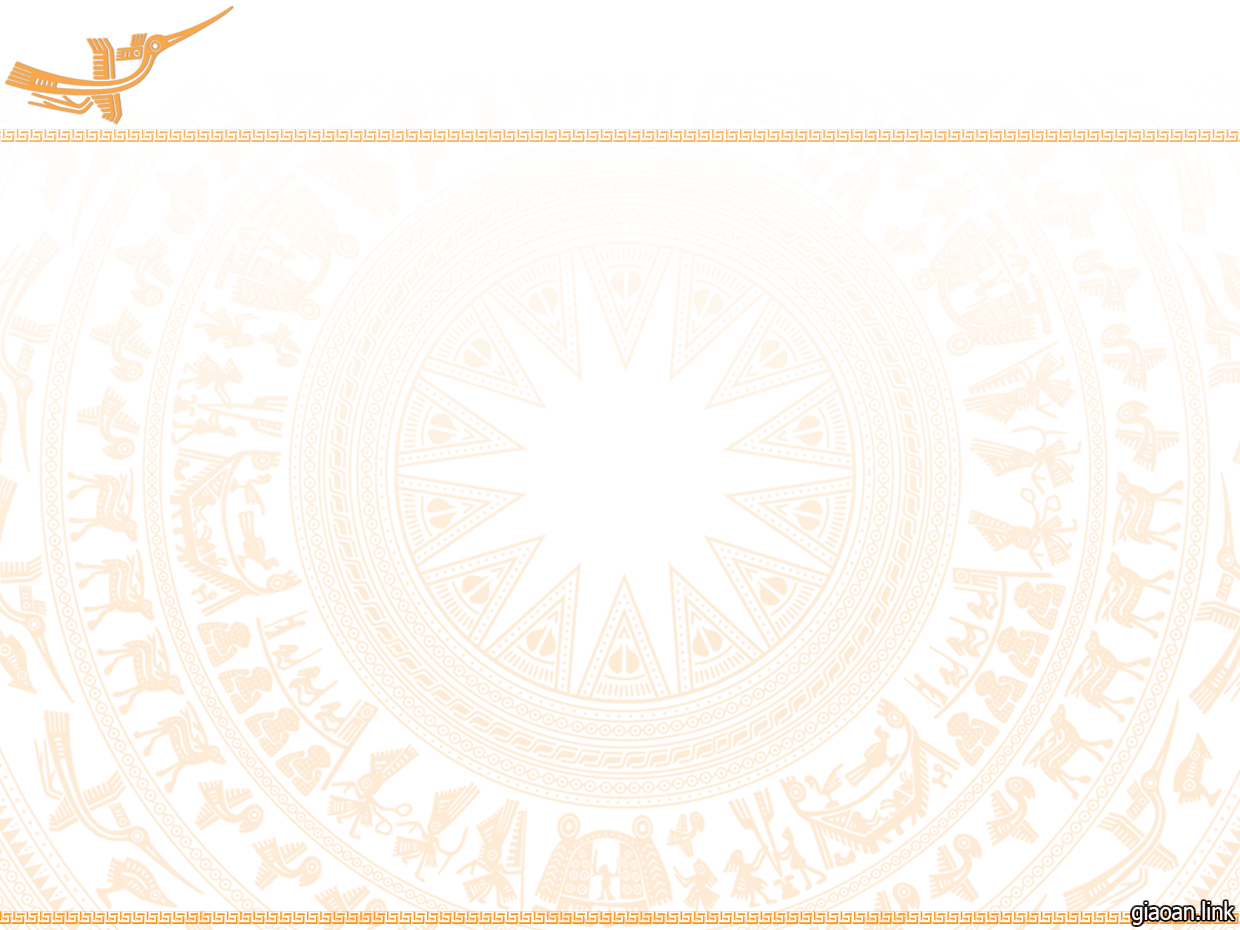 Lịch sử
Bài 24. Nghĩa quân Tây Sơn tiến ra Thăng Long
(Năm 1786)
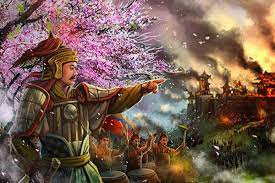 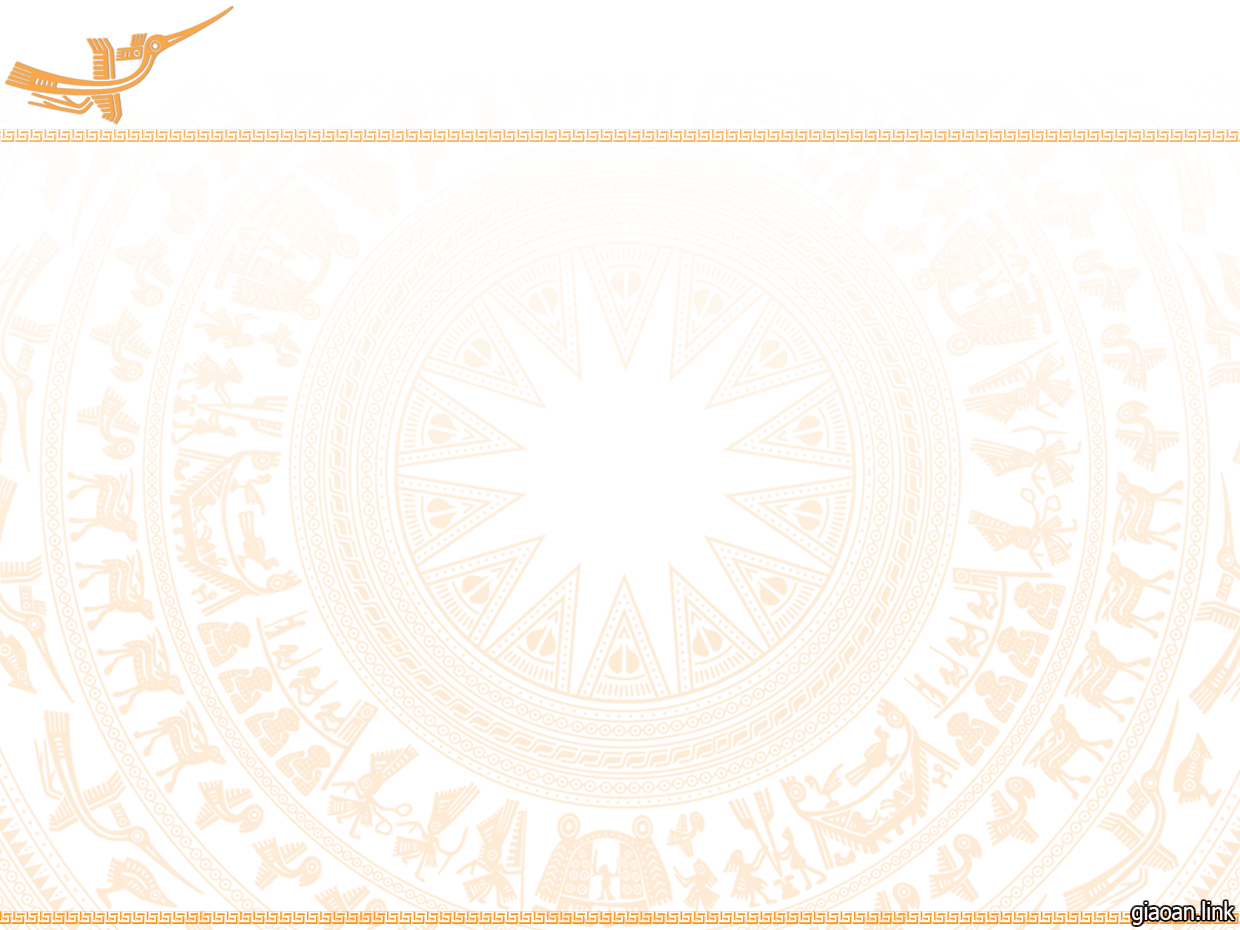 Hoạt động 1. Sự ra đời của nghĩa quân Tây Sơn
Đọc thông tin trong SGK trang 59 
	(Mùa xuân năm 1771, … ở Đàng Trong).
 Giới thiệu về nghĩa quân Tây Sơn.
[Speaker Notes: HĐ 1 CÔ TRÒ MÌNH CÙNG TÌM HIỂU VỀ a. Sự ra đời của nghĩa quân Tây Sơn –
+ Nghĩa quân TS ra đời như thế nào?]
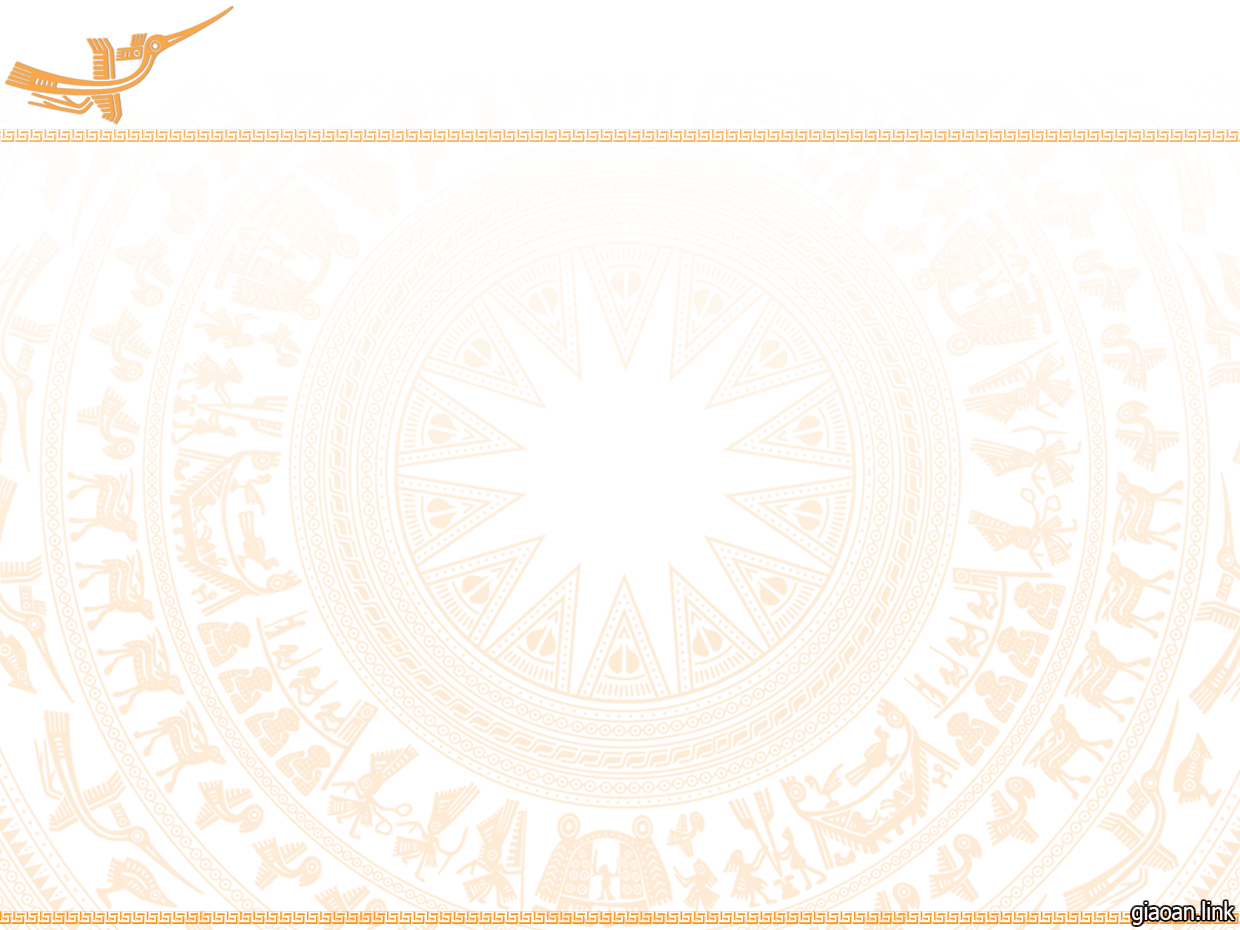 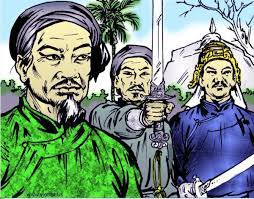 Ba anh em Nguyễn Nhạc, Nguyễn Lữ, Nguyễn Huệ.
[Speaker Notes: + Mùa xuân năm 1771, ba anh em Nguyễn Nhạc, Nguyễn Huệ, Nguyễn Lữ xây dựng căn cứ khởi nghĩa tại Tây Sơn]
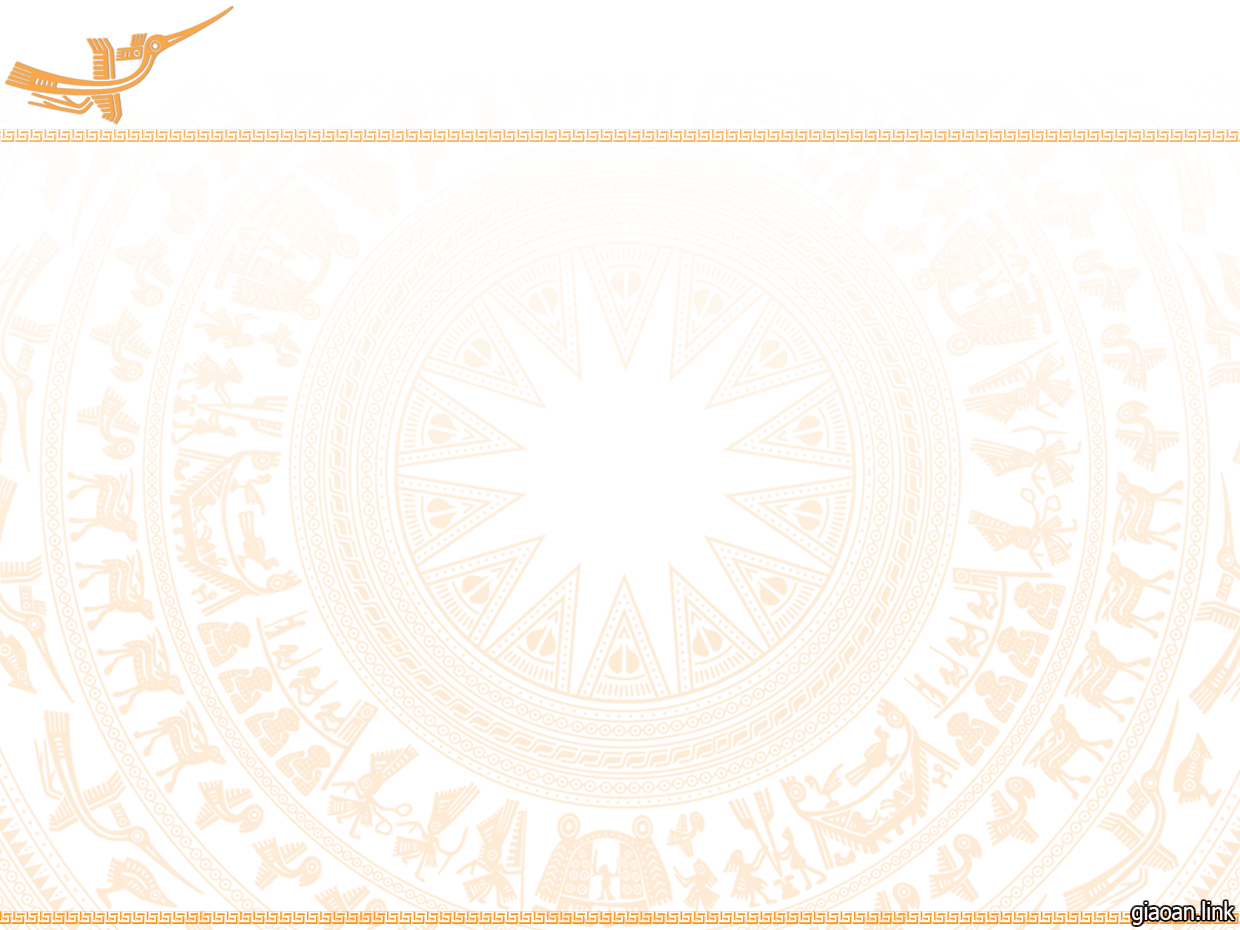 Mùa xuân 1771, xây dựng căn cứ khởi nghĩa tại Tây Sơn (nay thuộc An Khê, Gia Lai).
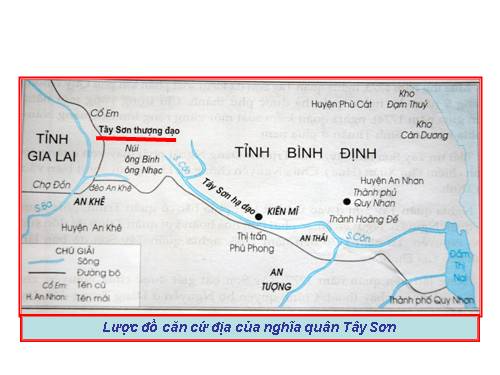 [Speaker Notes: + Tại sao Nguyễn Huệ quyết định tiến ra Thăng Long?
+ Sau khi đánh đổ được chế độ thống trị của họ Nguyễn ở Đàng Trong (1771), đánh đuổi được quân xâm lược Xiêm (1785). Nghĩa quân Tây Sơn làm chủ được Đàng Trong và quyết định tiến ra Thăng Long diệt chính quyền họ Trịnh.
- GV cho HS lên bảng tìm và chỉ trên bản đồ vùng đất Tây Sơn.]
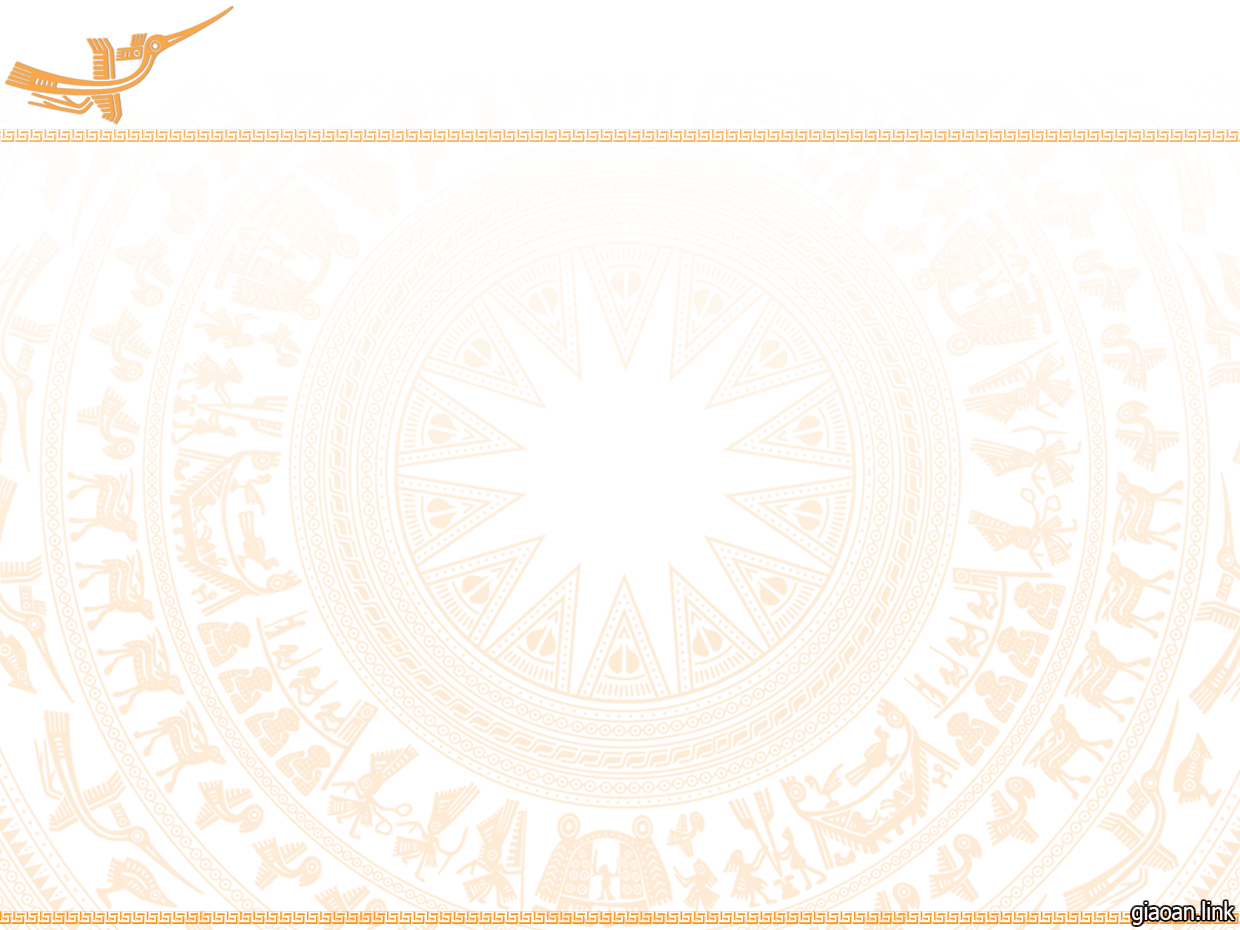 Hoạt động 1:
 Sự phát triển của nghĩa quân Tây Sơn
NGUYỄN NHẠC – NGUYỄN LỮ - NGUYỄN HUỆ
Mùa xuân 1771, xây dựng căn cứ khởi nghĩa tại Tây Sơn (nay thuộc An Khê, Gia Lai).
Năm 1777, đánh đổ được chế độ thống trị của họ Nguyễn ở Đàng Trong.
Năm 1785, đánh đuổi được quân xâm lược Xiêm.
Nghĩa quân Tây Sơn làm chủ được Đàng Trong và quyết định tiến ra Thăng Long.
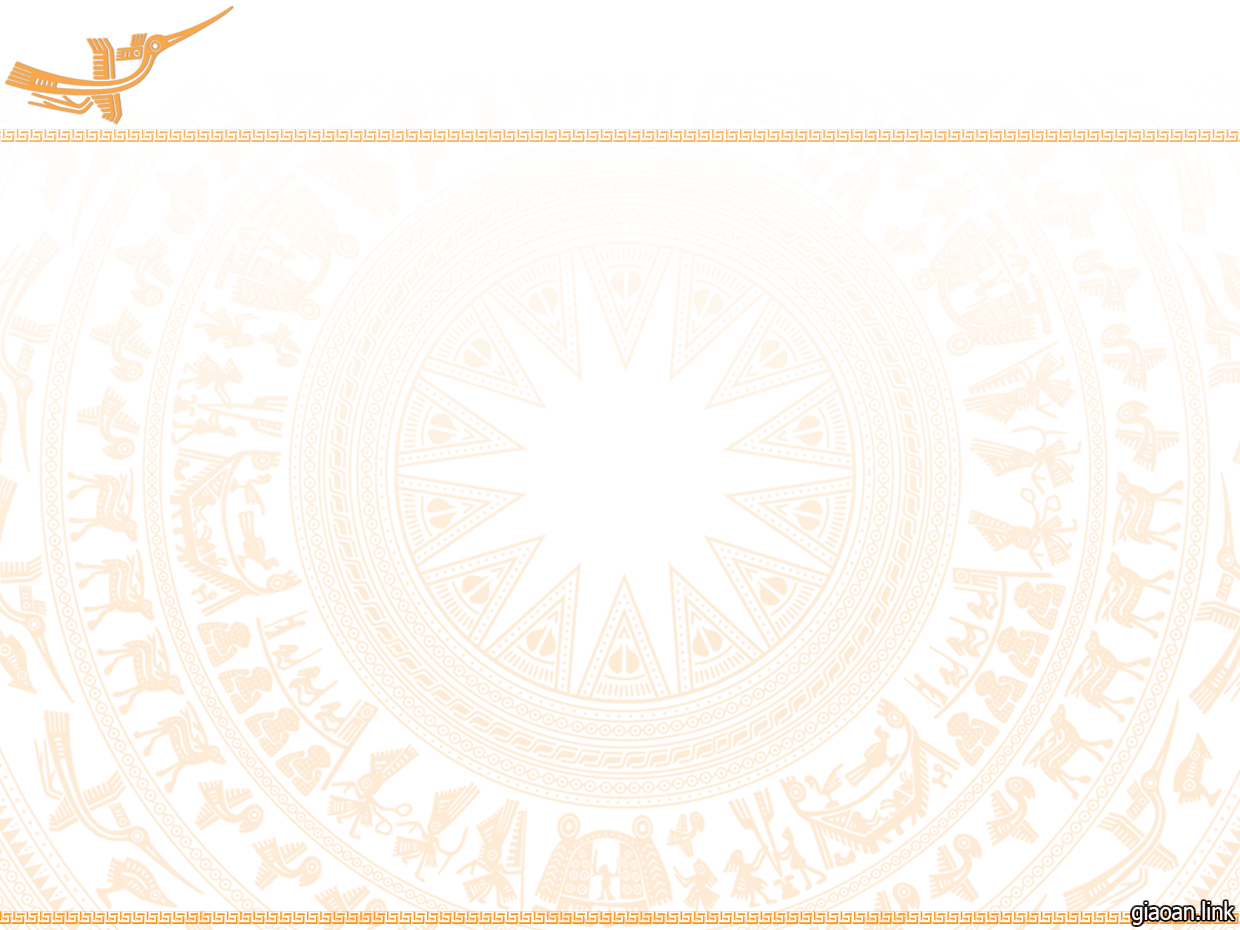 Hoạt động 2:
Nghĩa quân Tây Sơn tiến ra Thăng Long
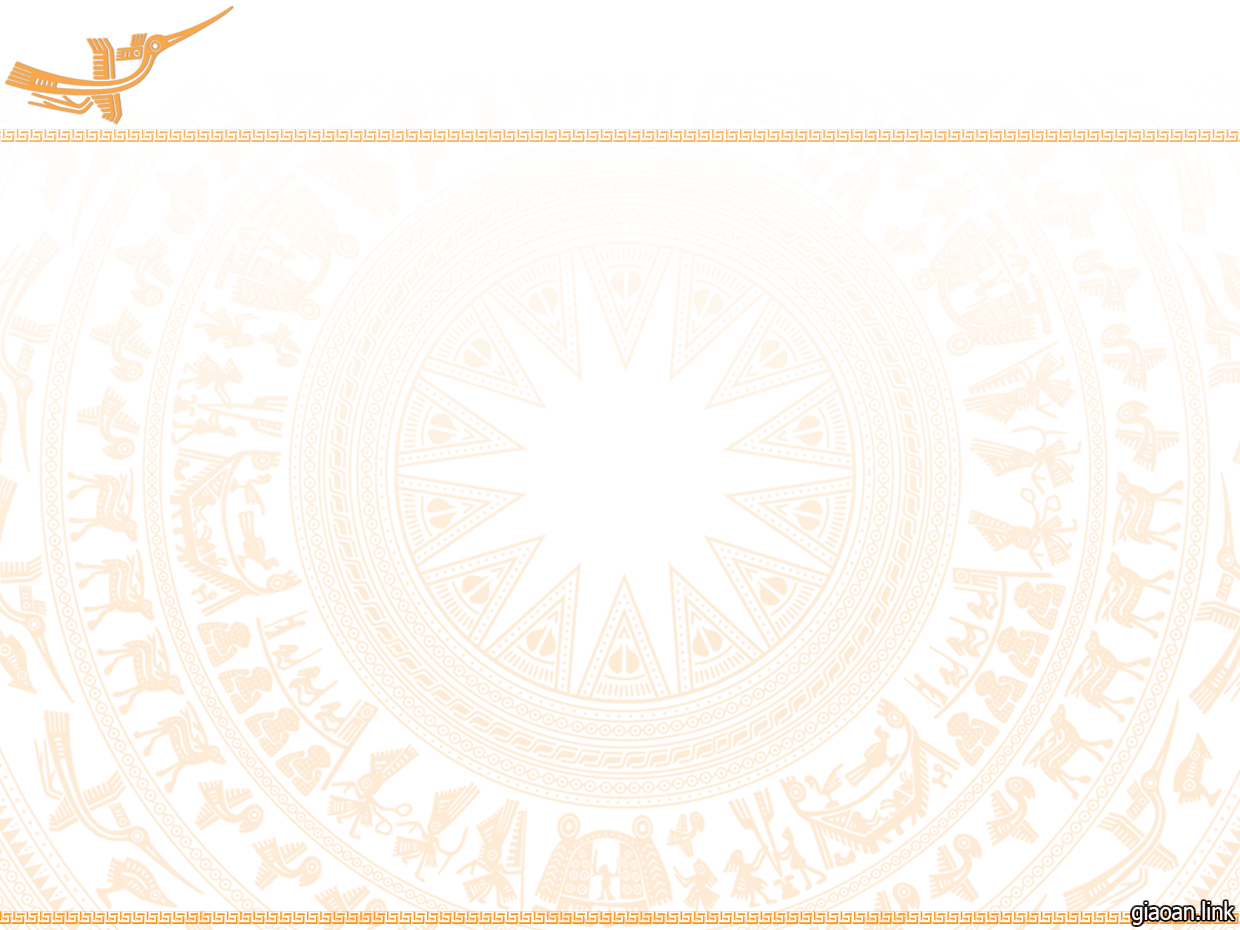 Hoạt động 2:
Nghĩa quân Tây Sơn tiến ra Thăng Long
Năm 1786, Nguyễn Huệ kéo quân ra Bắc để làm gì?
+Lật đổ chính quyền họ Trịnh
+ Thống nhất giang sơn
Mục đích của Nguyễn Huệ tiến ra Thăng Long
[Speaker Notes: + Sau khi lật đổ chúa Nguyễn ở Đàng Trong, Nguyễn Huệ có quyết định gì?
+ Nguyễn Huệ quyết định tiến ra Thăng Long, lật đổ chính quyền họ Trịnh, thống nhất giang sơn.]
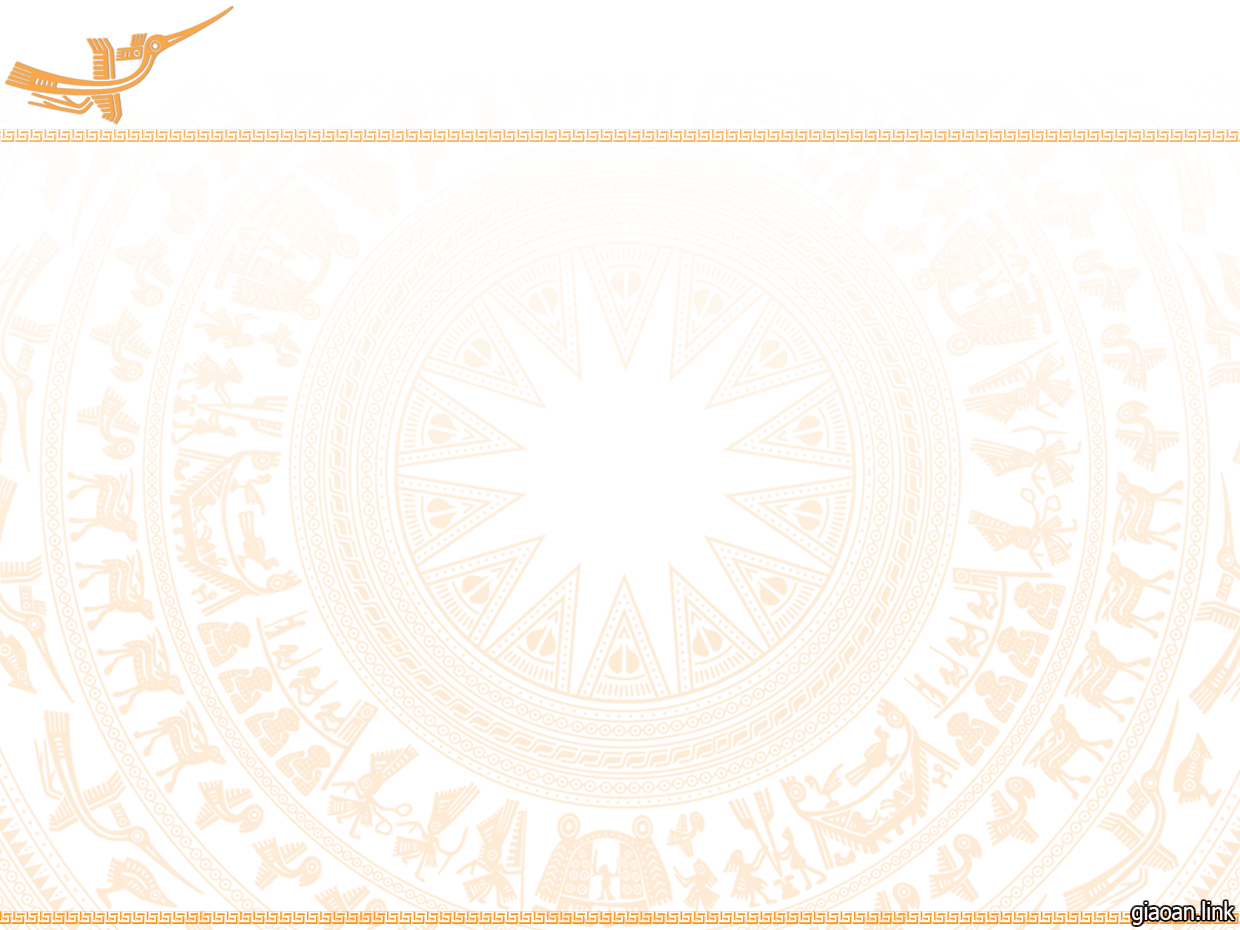 CÙNG TÌM HIỂU
1. Nghe tin nghĩa quân Tây Sơn tiến ra Thăng Long, chúa Trịnh và quan tướng có thái độ và hành động ra sao?
2. Những sự việc nào cho thấy quân Trịnh rất chủ quan?
3. Diễn biến cuộc tiến công của nghĩa quân Tây Sơn.
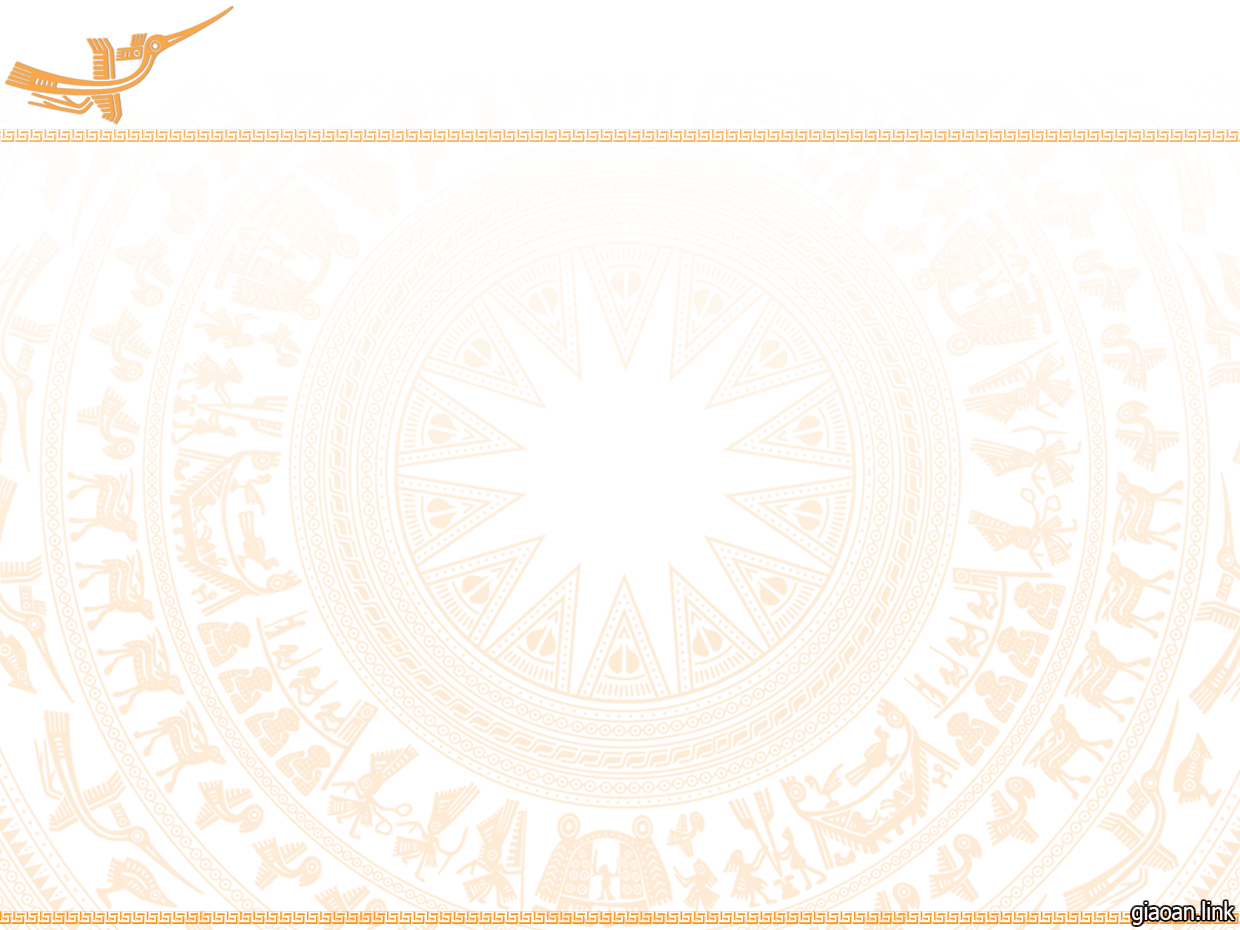 Nghĩa quân Tây Sơn tiến ra Thăng Long
Nghĩa quân Tây Sơn
Chúa Trịnh
- Tiến như vũ bão về phía Thăng Long.
- Đứng ngồi không yên, sợ hãi, cuống cuồng tìm cách trốn.
- Đánh mạnh vào trận địa của quân Trịnh.
- Bỏ thuyền, lên bờ chơi tản mát.
- Bắn đạn lửa vào quân Trịnh.
- Nhìn nhau, không dám tiến.
Chủ quan.
Quyết tâm.
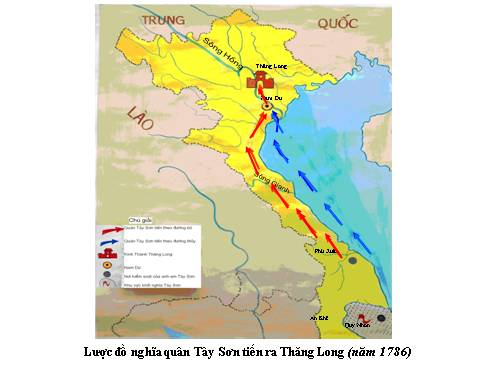 [Speaker Notes: + Cuộc tiến quân ra Bắc của quân Tây Sơn diễn ra thế nào?
+ Quân thủy và quân bộ của Nguyễn Huệ tiến như vũ bão về phía Thăng Long…]
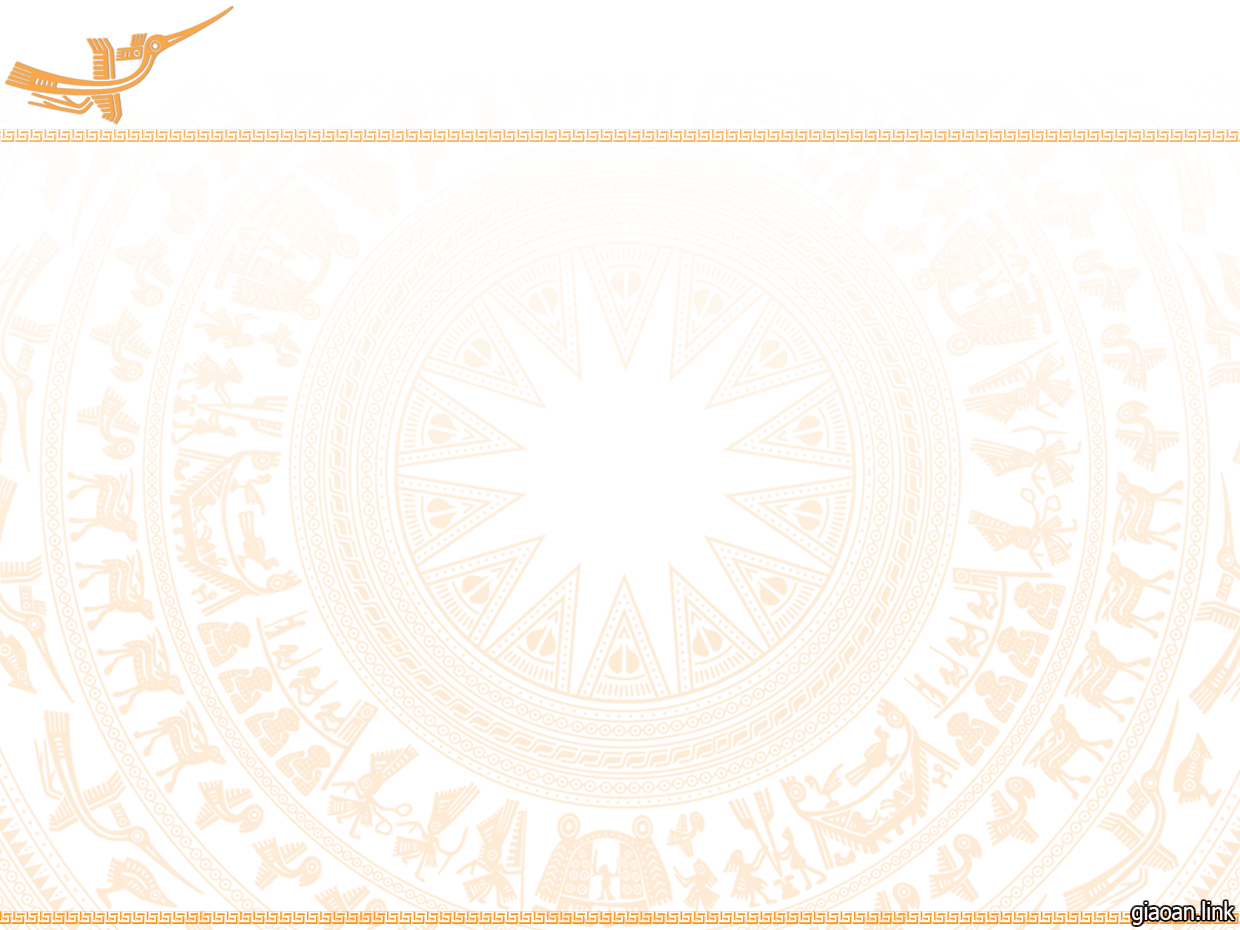 CÙNG TÌM HIỂU
Kết quả và ý nghĩa của việc nghĩa quân Tây Sơn tiến quân ra Thăng Long.
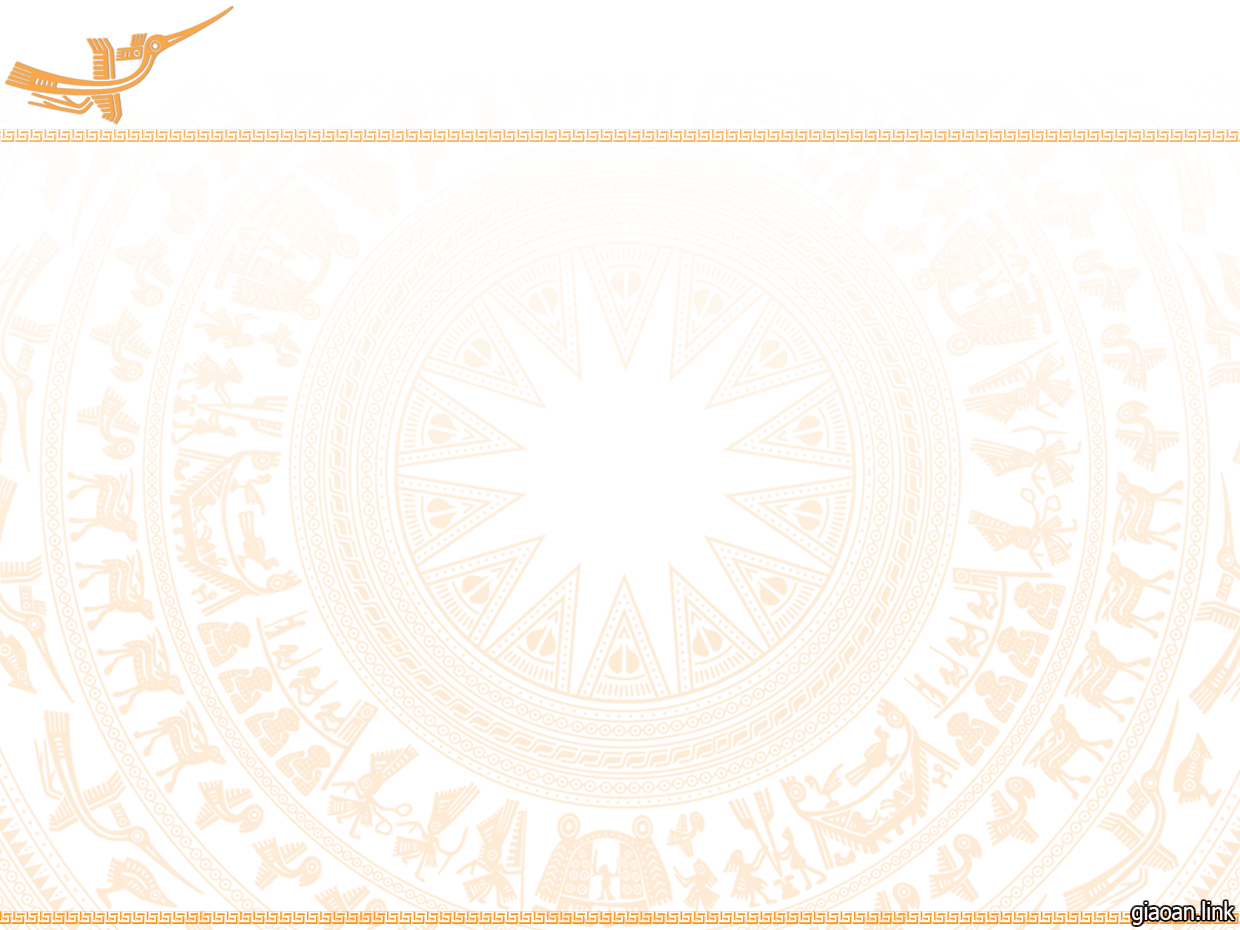 THỰC HÀNH
Em hãy trình bày kết quả và ý nghĩa 
quân Tây Sơn tiến ra Thăng Long.
Nguyễn Huệ làm chủ được Thăng Long, lật đổ họ Trịnh, giao quyền cai trị ở Đàng Ngoài cho vua Lê.
KẾT QUẢ
Mở đầu việc thống nhất lại đất nước sau 200 năm bị chia cắt.
Ý NGHĨA
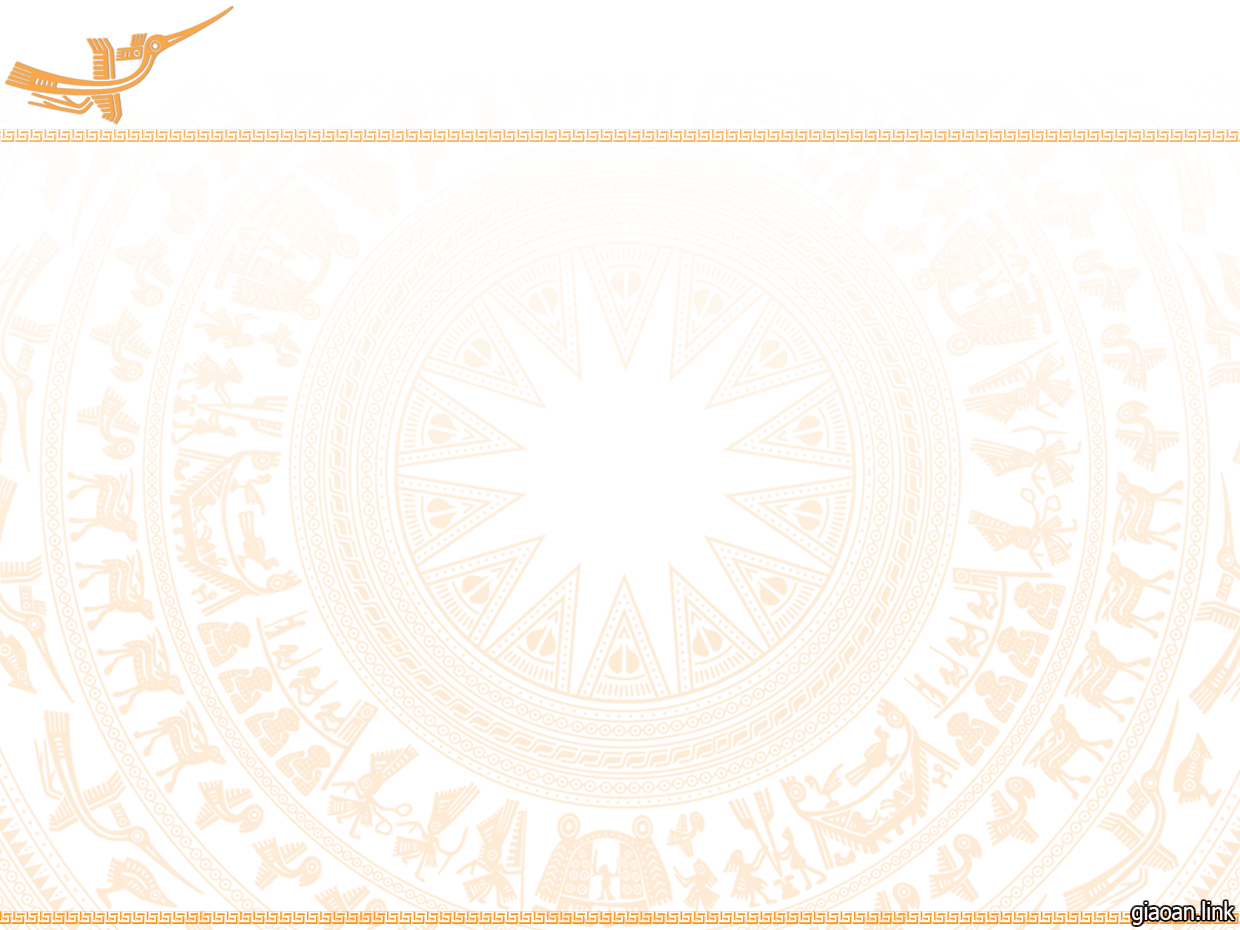 Ghi nhớ
Nguyễn Huệ kéo quân ra Bắc, tiến vào Thăng Long, tiêu diệt chính quyền họ Trịnh. Quân của Nguyễn Huệ đi đến đâu đánh thắng đến tới đó.
	Năm 1786, nghĩa quân Tây Sơn làm chủ Thăng Long, mở đầu cho việc thống nhất lại đất nước.
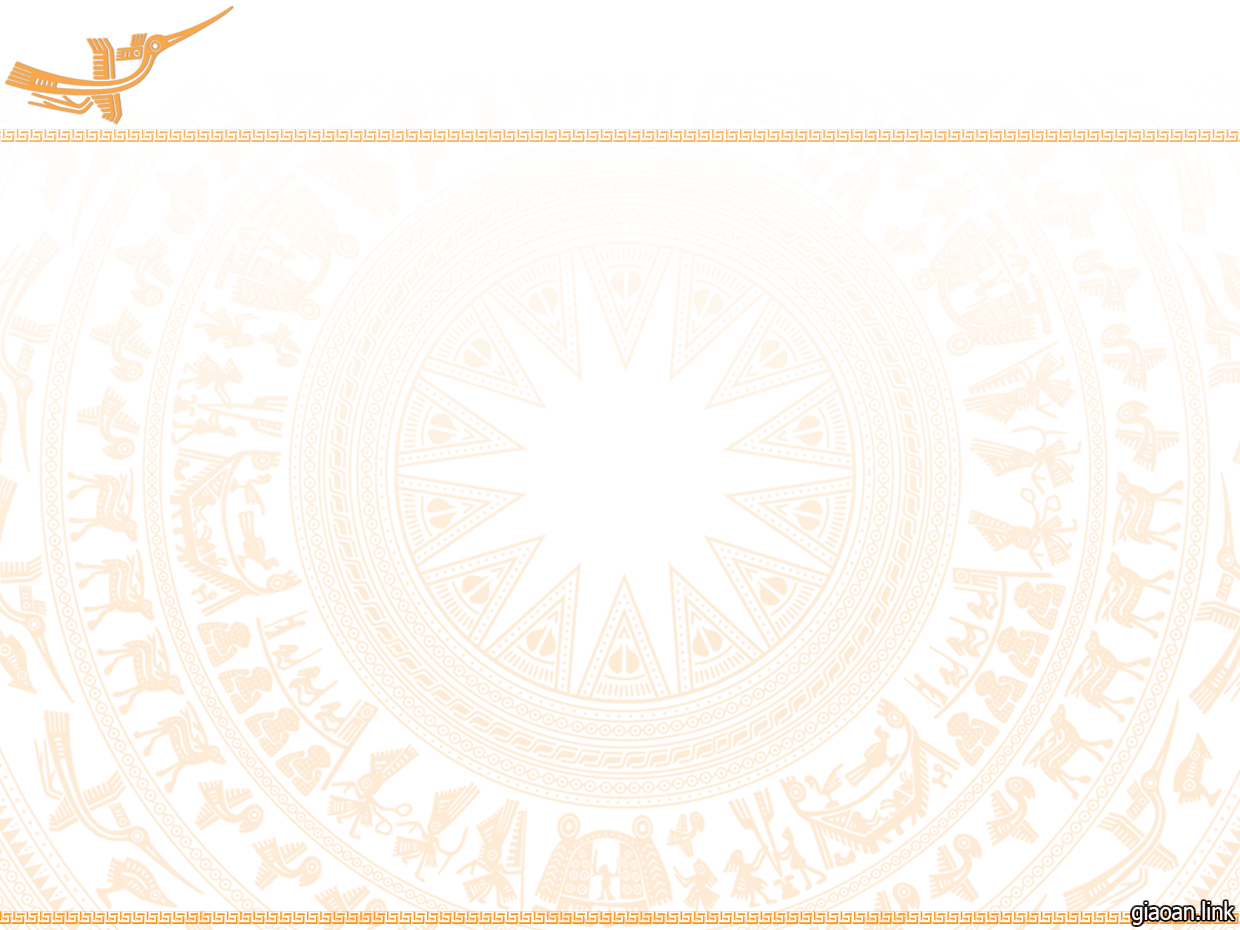 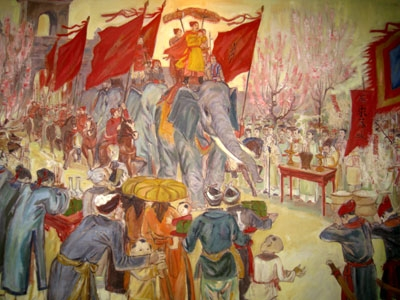 TRÒ CHƠI :
Ô CHỮ KÌ DIỆU
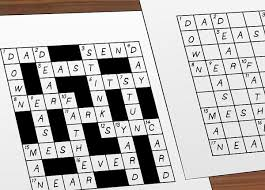 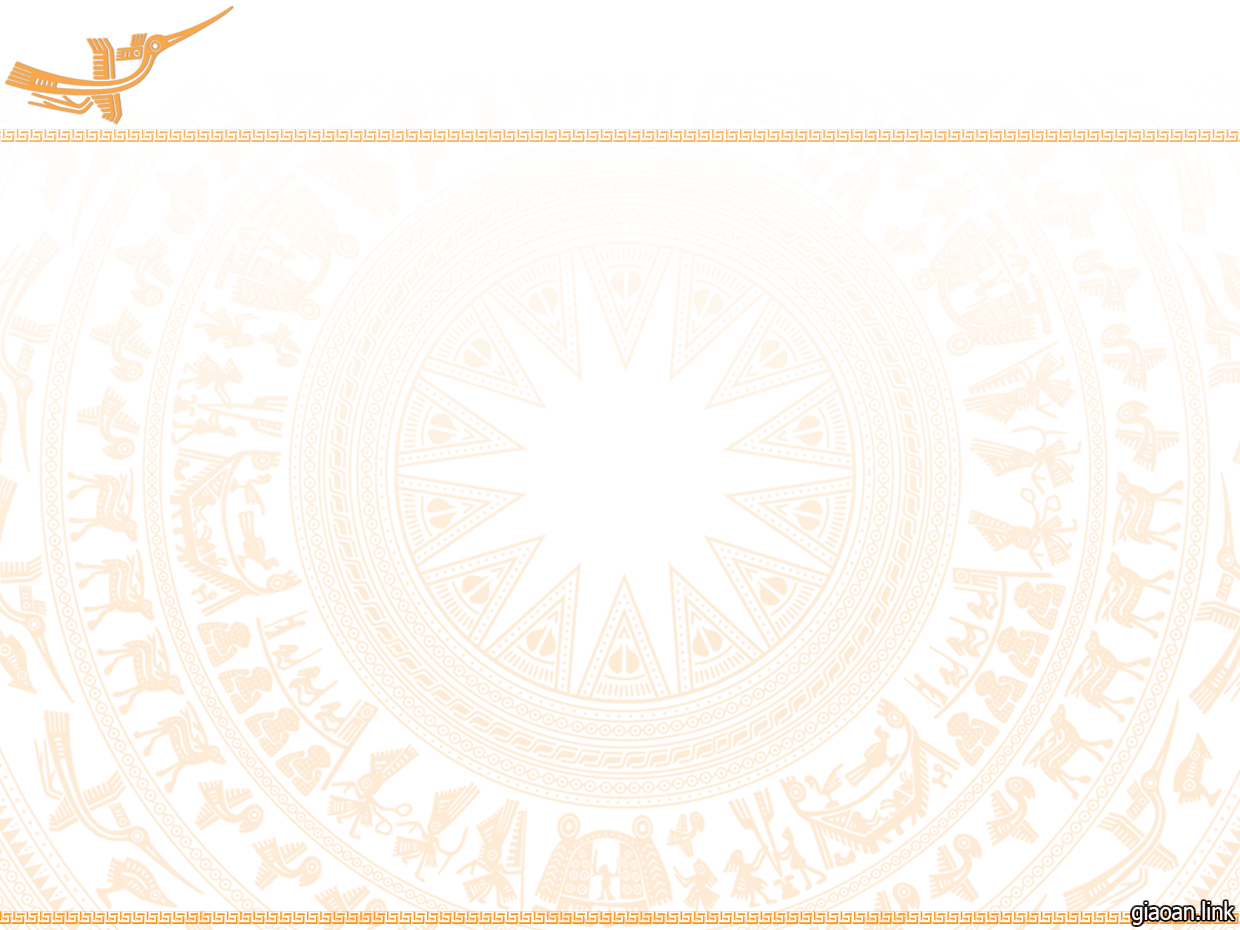 TRÒ CHƠI :
Ô CHỮ KÌ DIỆU
Â
Y
S
Ơ
T
N
Ba anh em Nguyễn Nhạc, Nguyễn Lữ, Nguyễn Huệ lên vùng đất nào lập căn cứ?
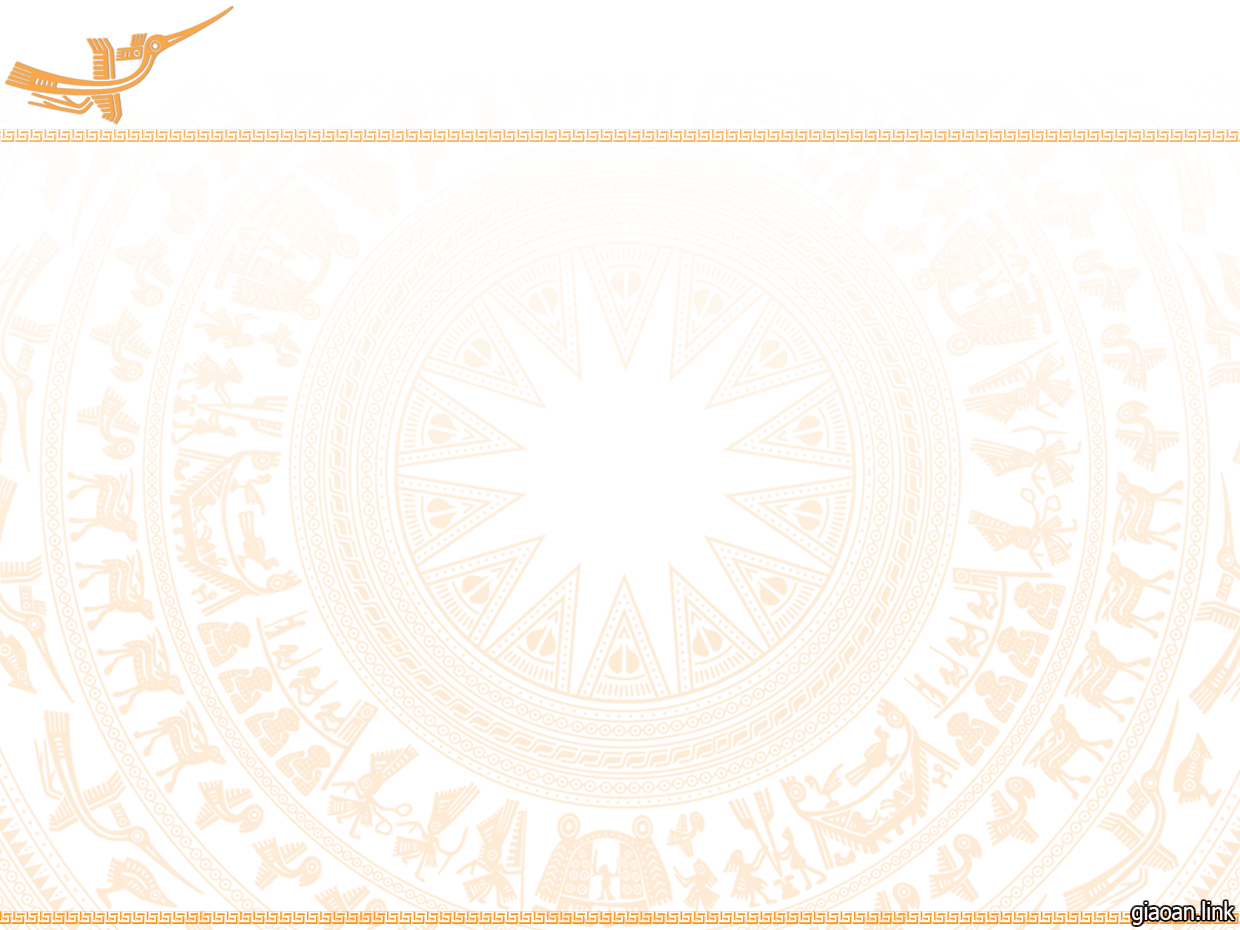 TRÒ CHƠI :
Ô CHỮ KÌ DIỆU
T
H
Ă
N
G
L
O
N
G
Nguyễn Huệ quyết định tiến quân ra đâu?
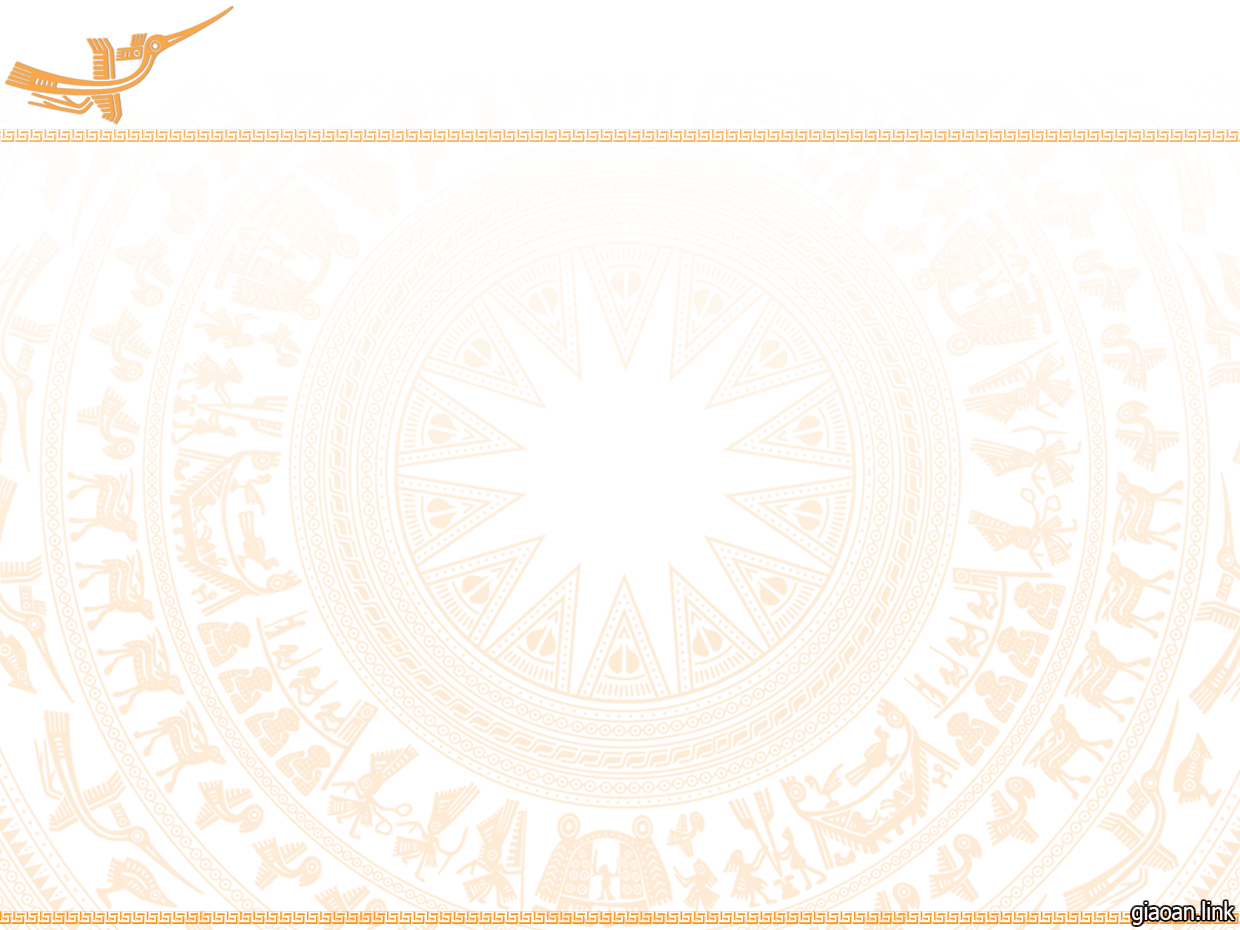 TRÒ CHƠI :
Ô CHỮ KÌ DIỆU
T
H
Ố
N
G
N
H
Ấ
T
Ý nghĩa sự kiện nghĩa quân tiến ra Thăng Long?
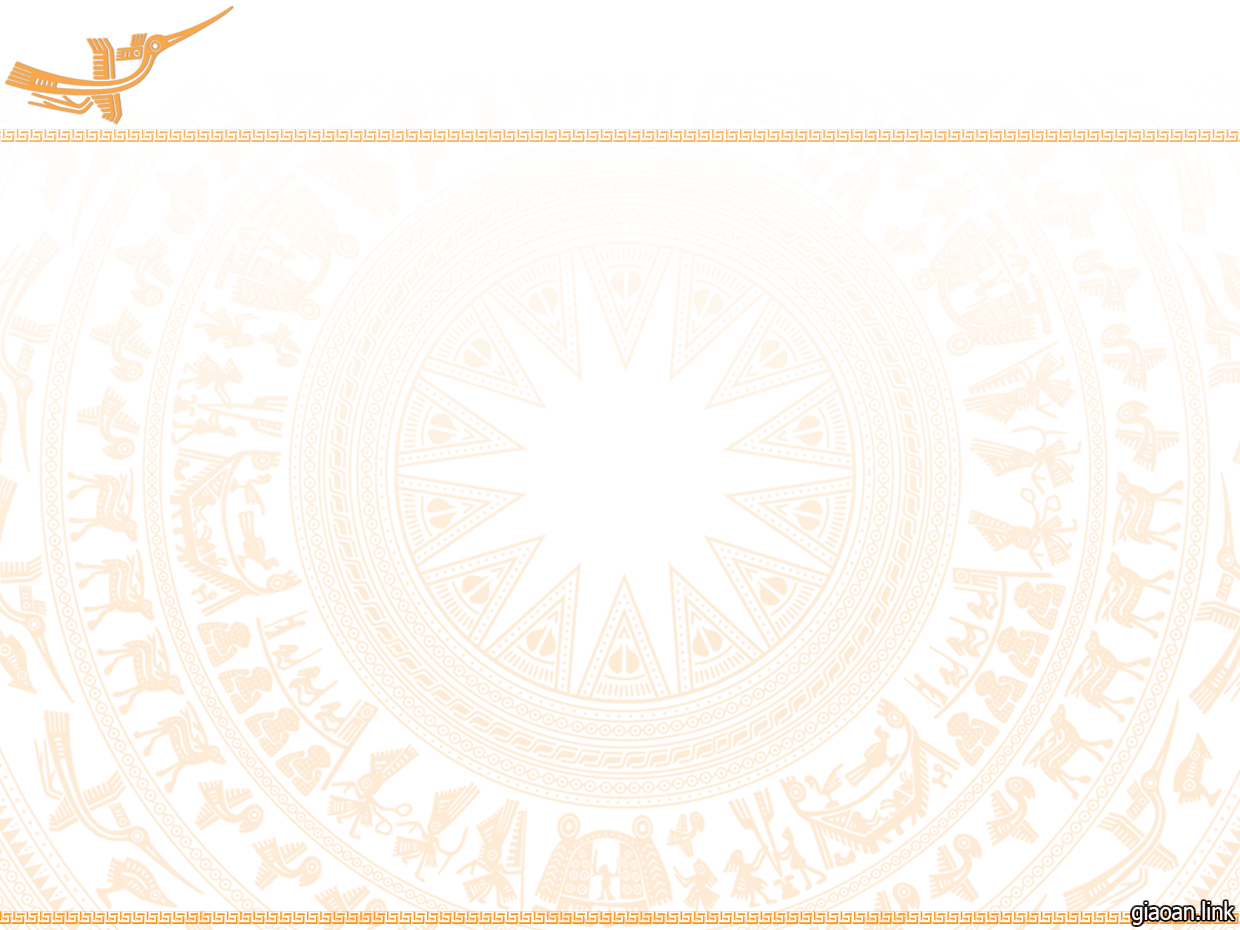 VẬN DỤNG
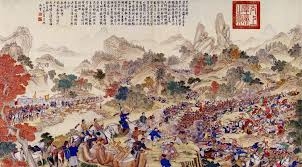 Em có thể giới thiệu một số địa danh mang tên anh hùng Nguyễn Huệ.
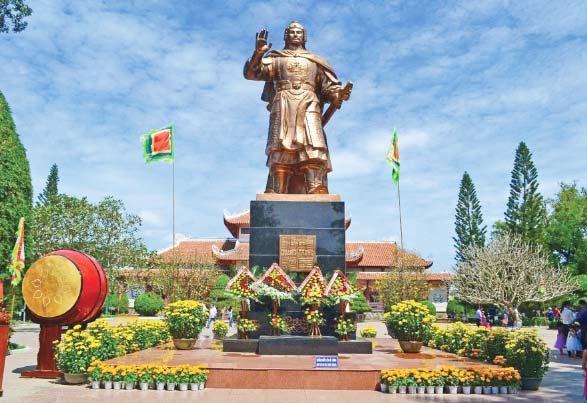 Tượng đài Nguyễn Huệ - Tỉnh Bình Định
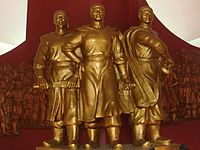 Tượng nhà Tây Sơn – Bảo tàng Quang Trung – Bình Định
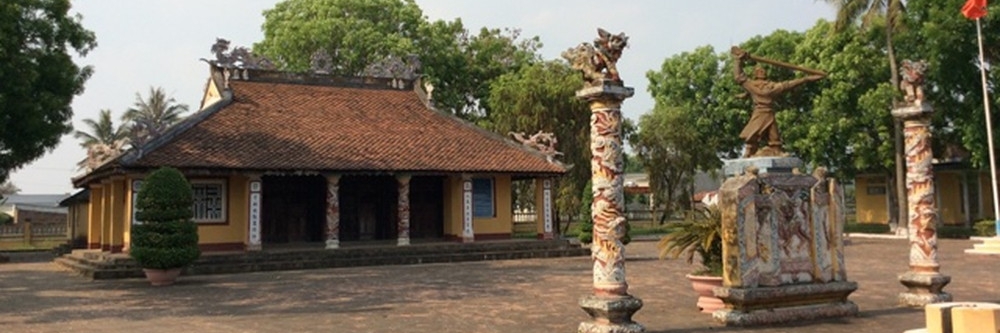 Đền thờ Nguyễn Huệ - Gia Lai
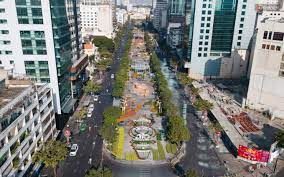 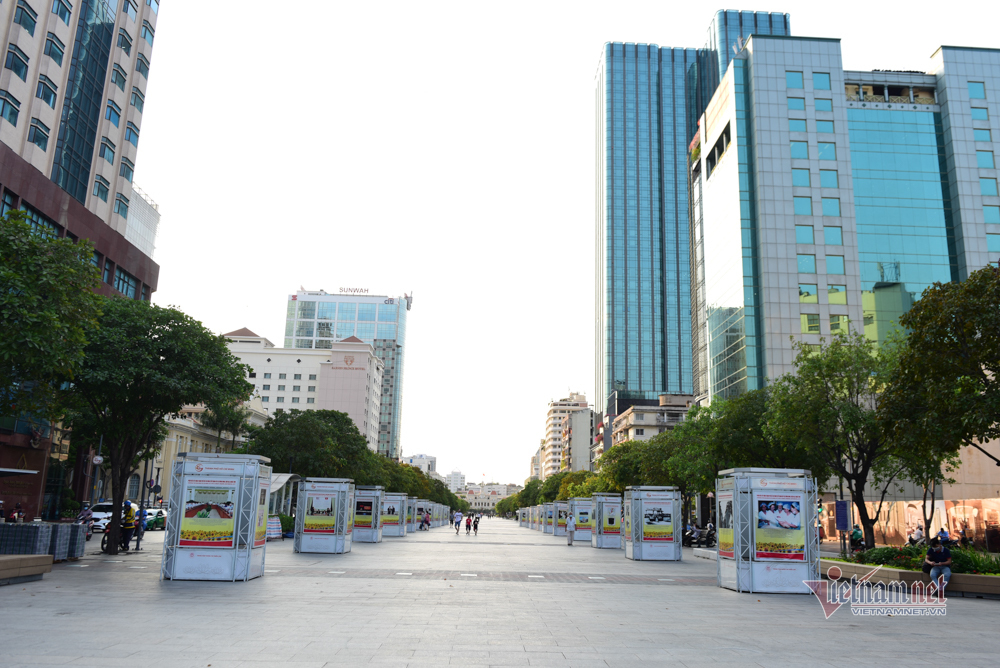 Phố đi bộ Nguyễn Huệ - TpHCM
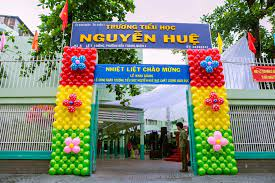 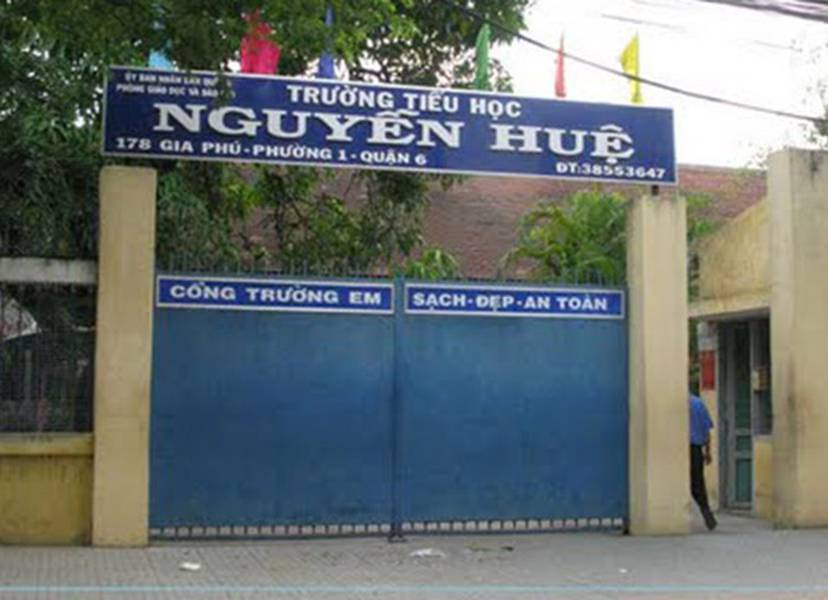 Trường học mang tên Nguyễn Huệ
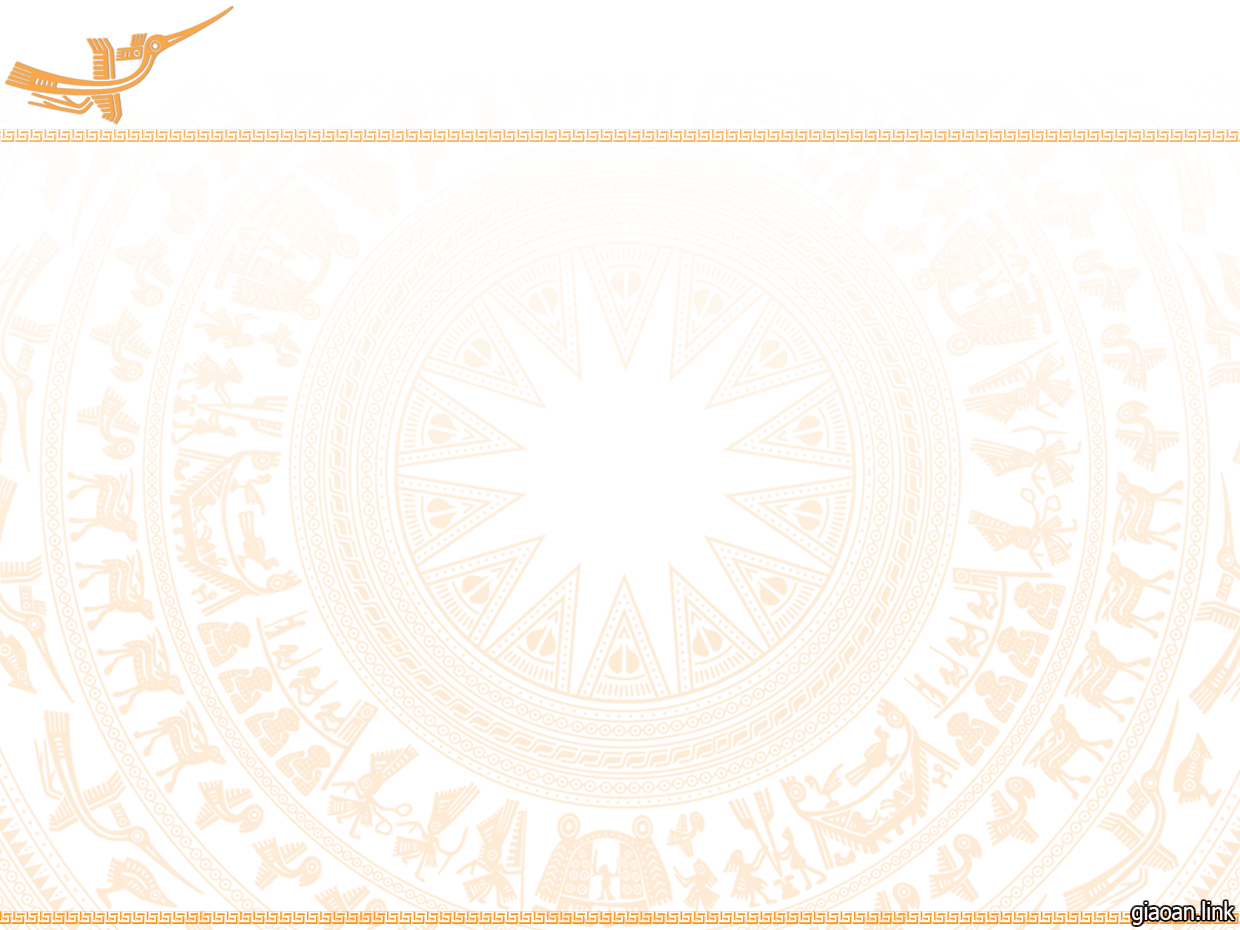 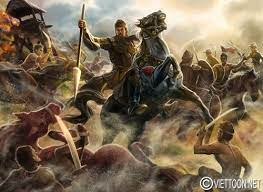 Chuẩn bị:
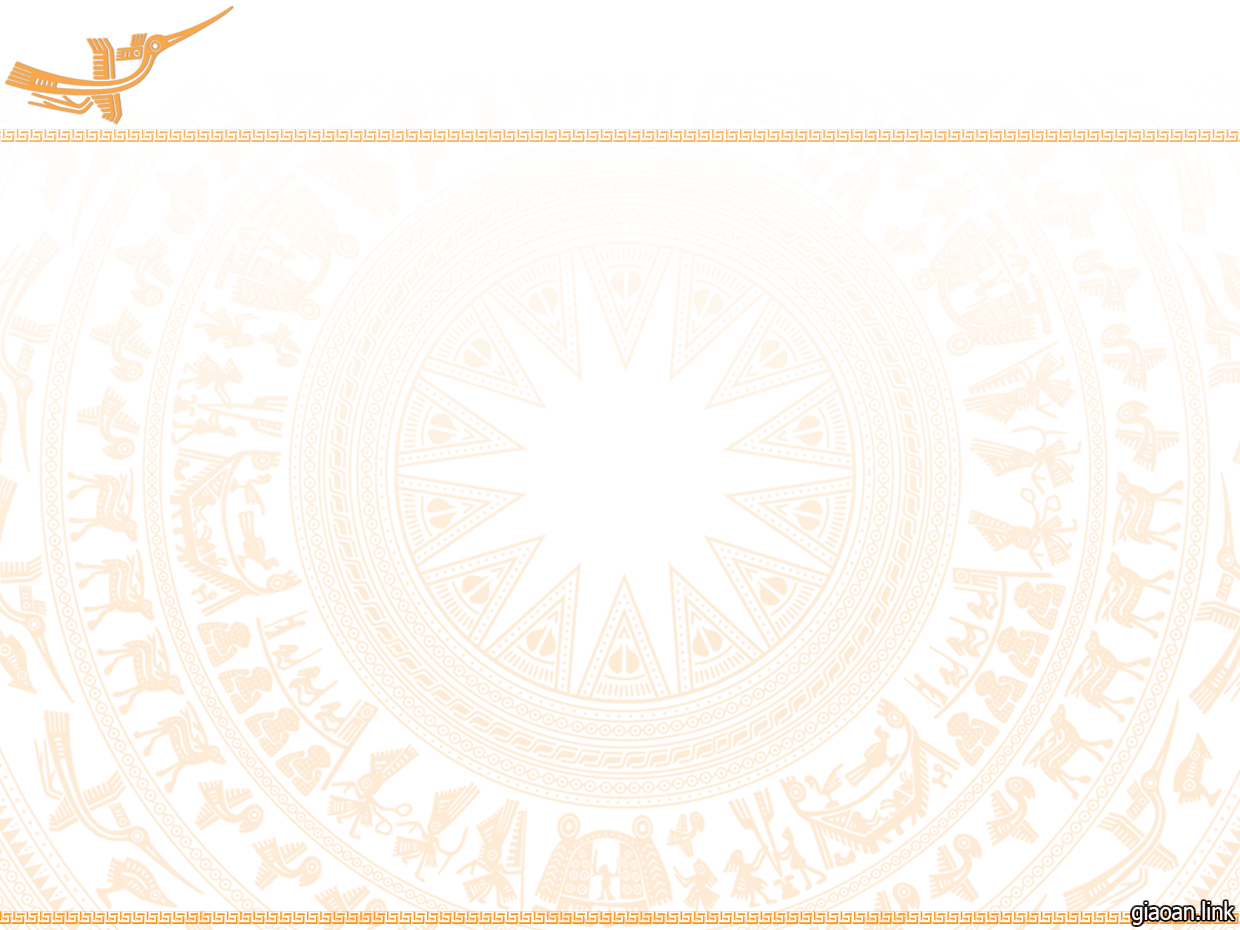 - Học ghi nhớ 
 - Xem bài: Quang Trung đại phá quân Thanh ( 1789)
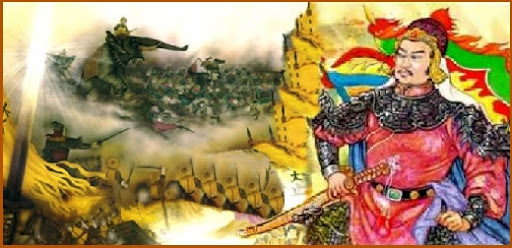 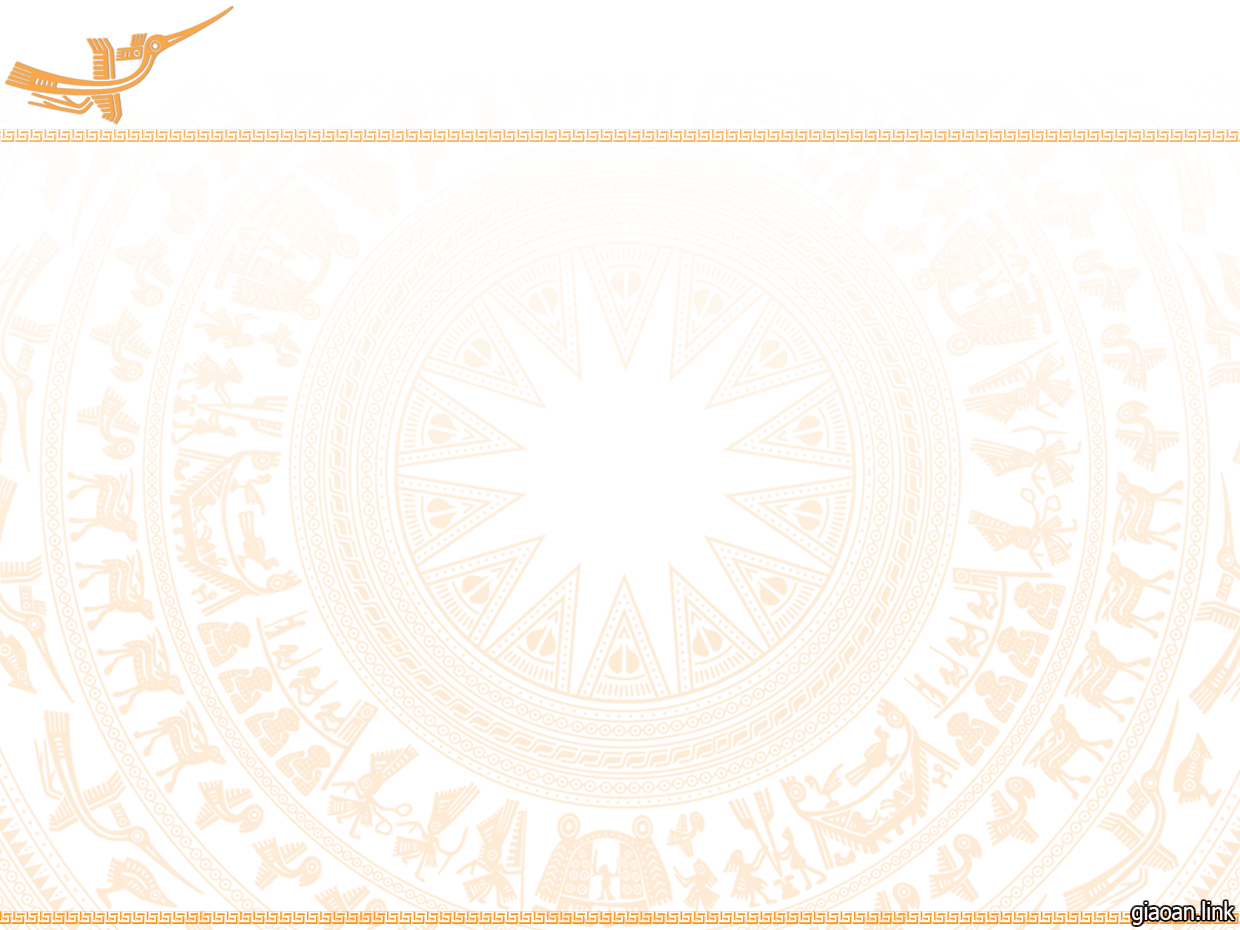 KẾT THÚC TIẾT HỌC
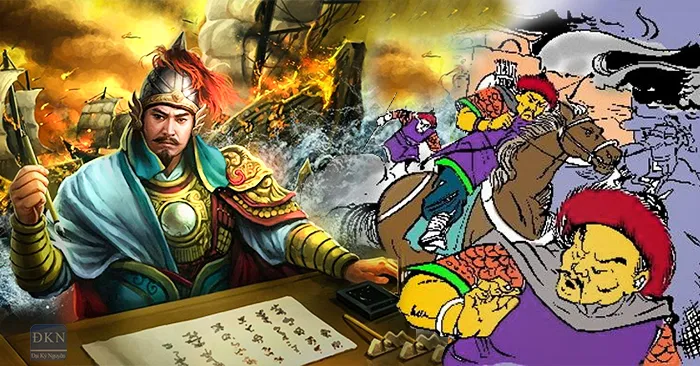 Chúc quý các em học sinh nhiều sức khỏe.